I robocze spotkanie 
Projektowe w Słowenii12- 16.12. 2022r.
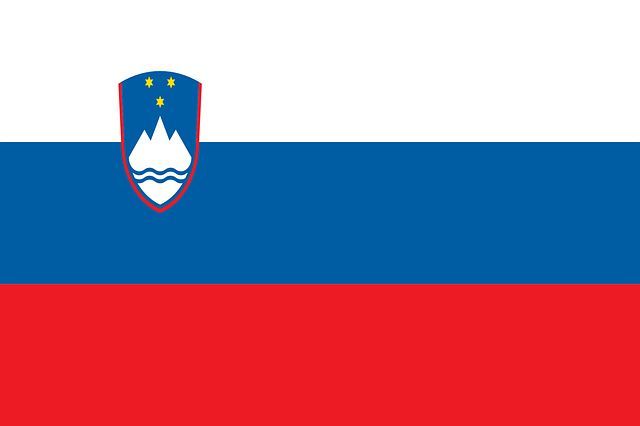 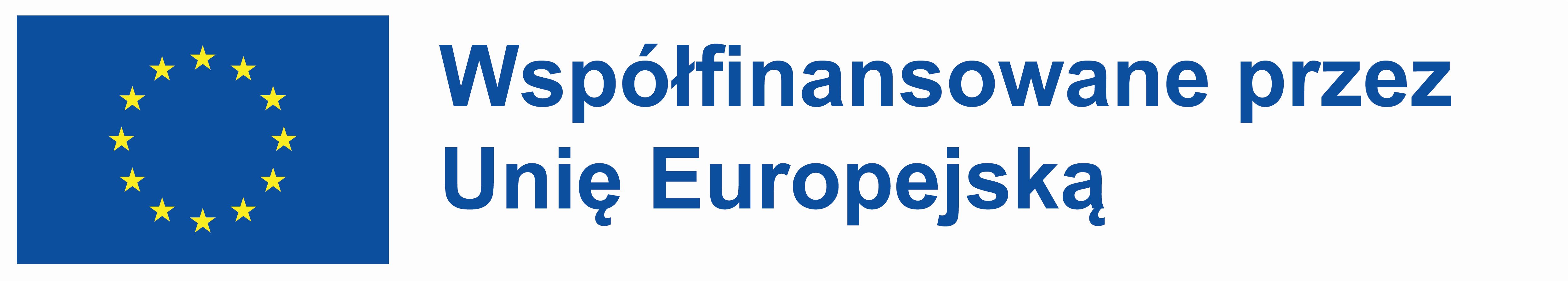 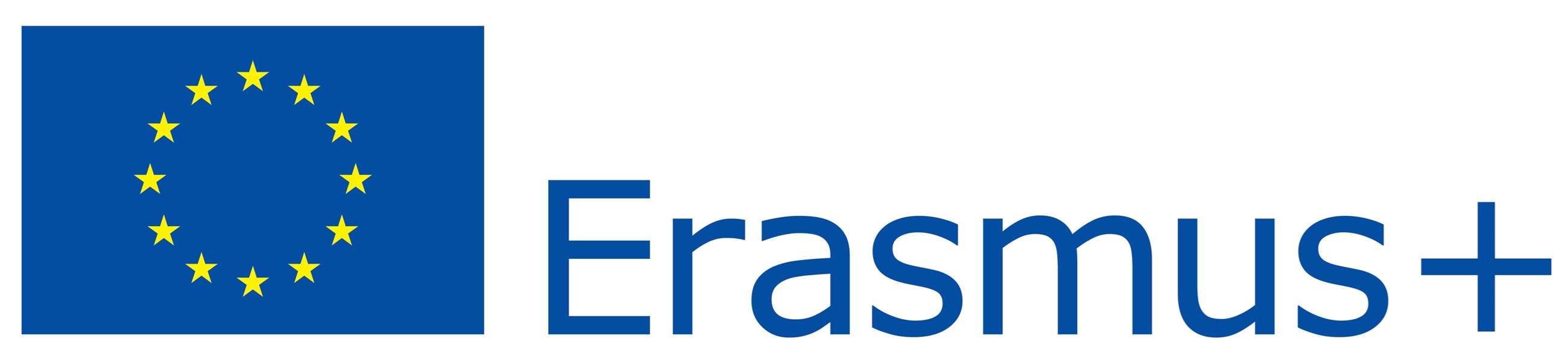 Program Erasmus +
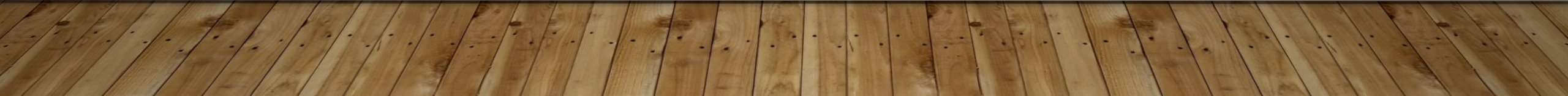 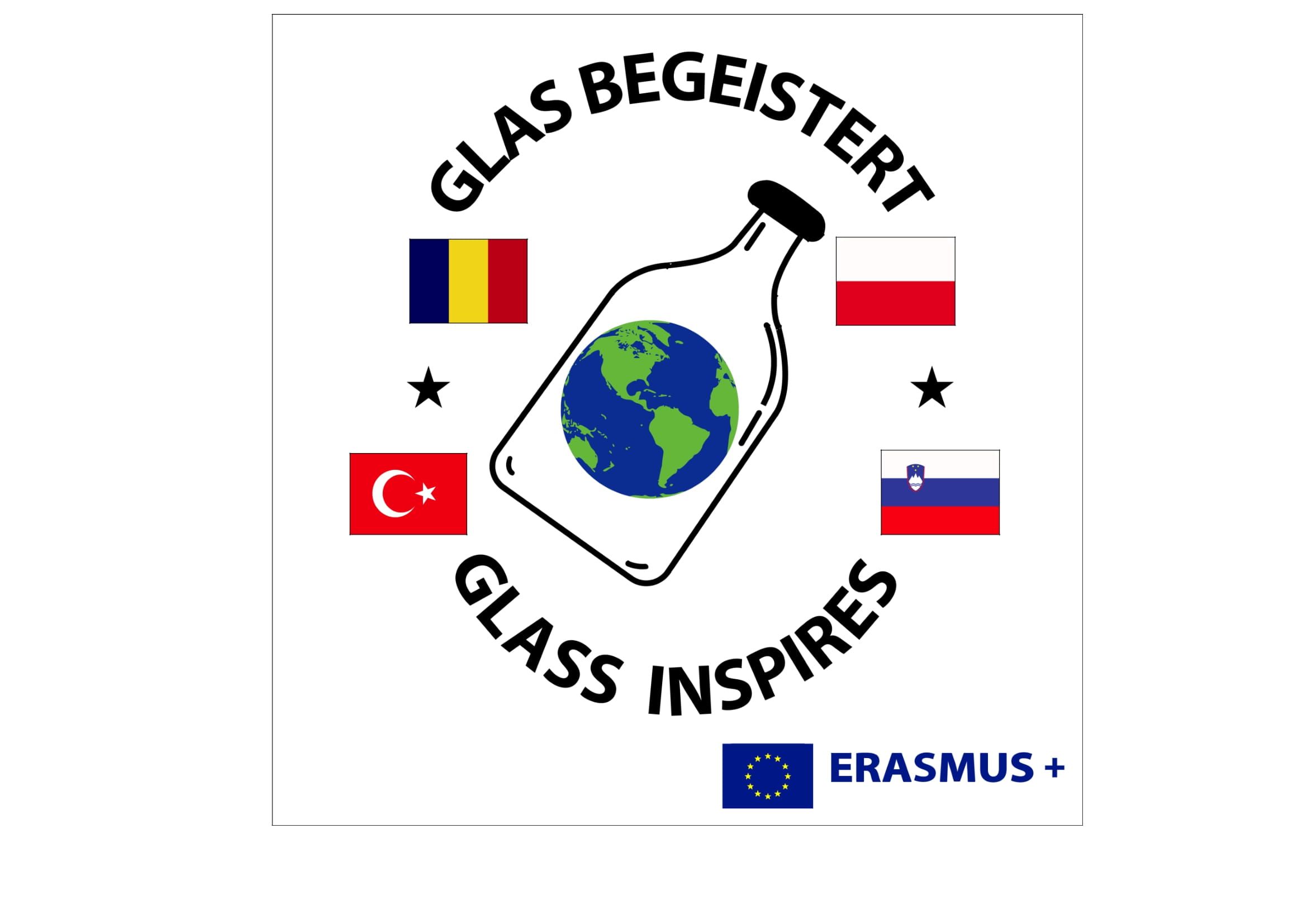 Progam Erasmus + KA220 Kooperationspartner--schaftsprojekt
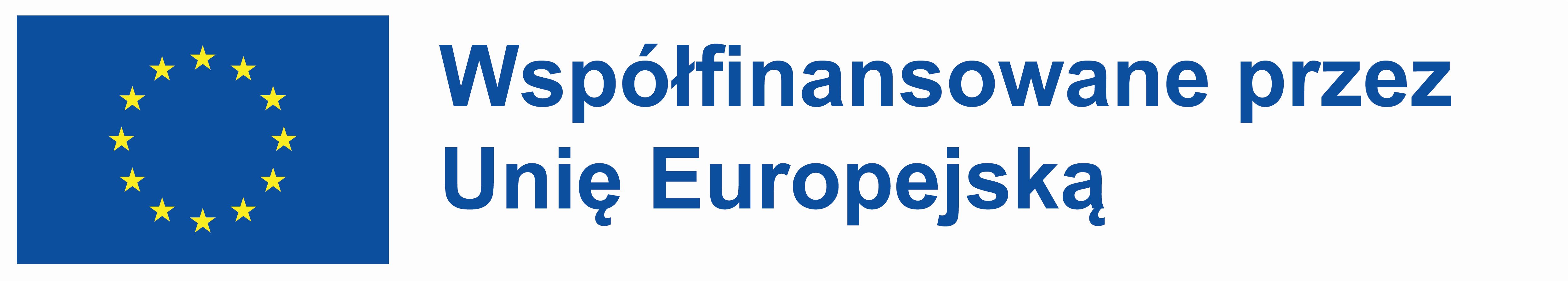 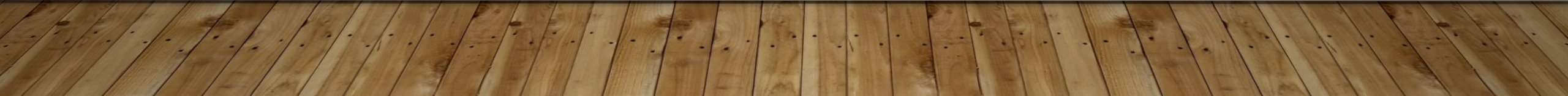 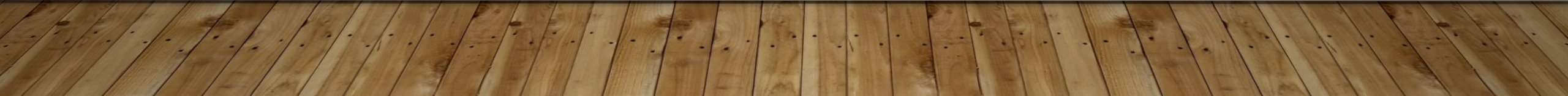 W szkole -  Gornja RadGona
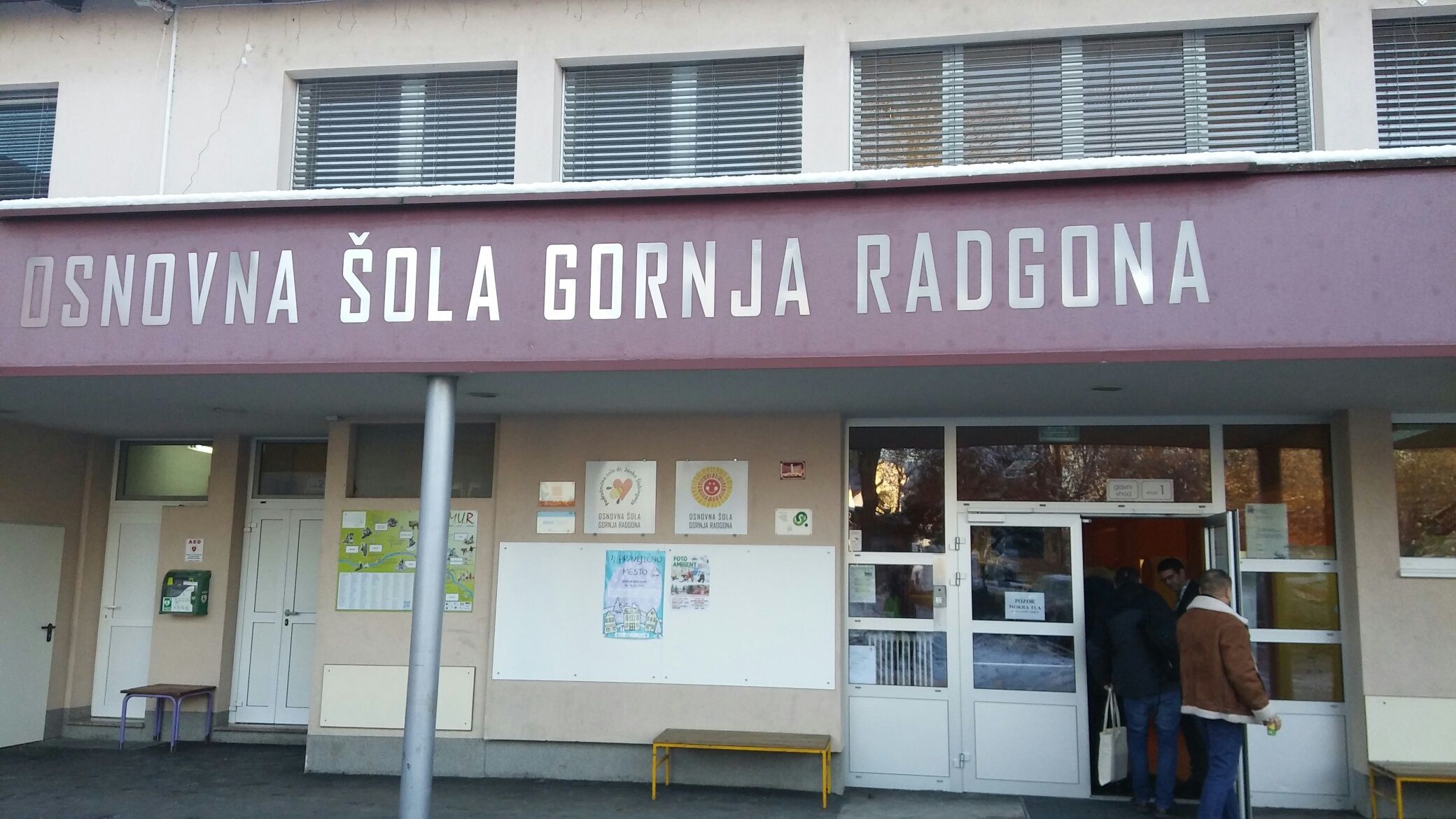 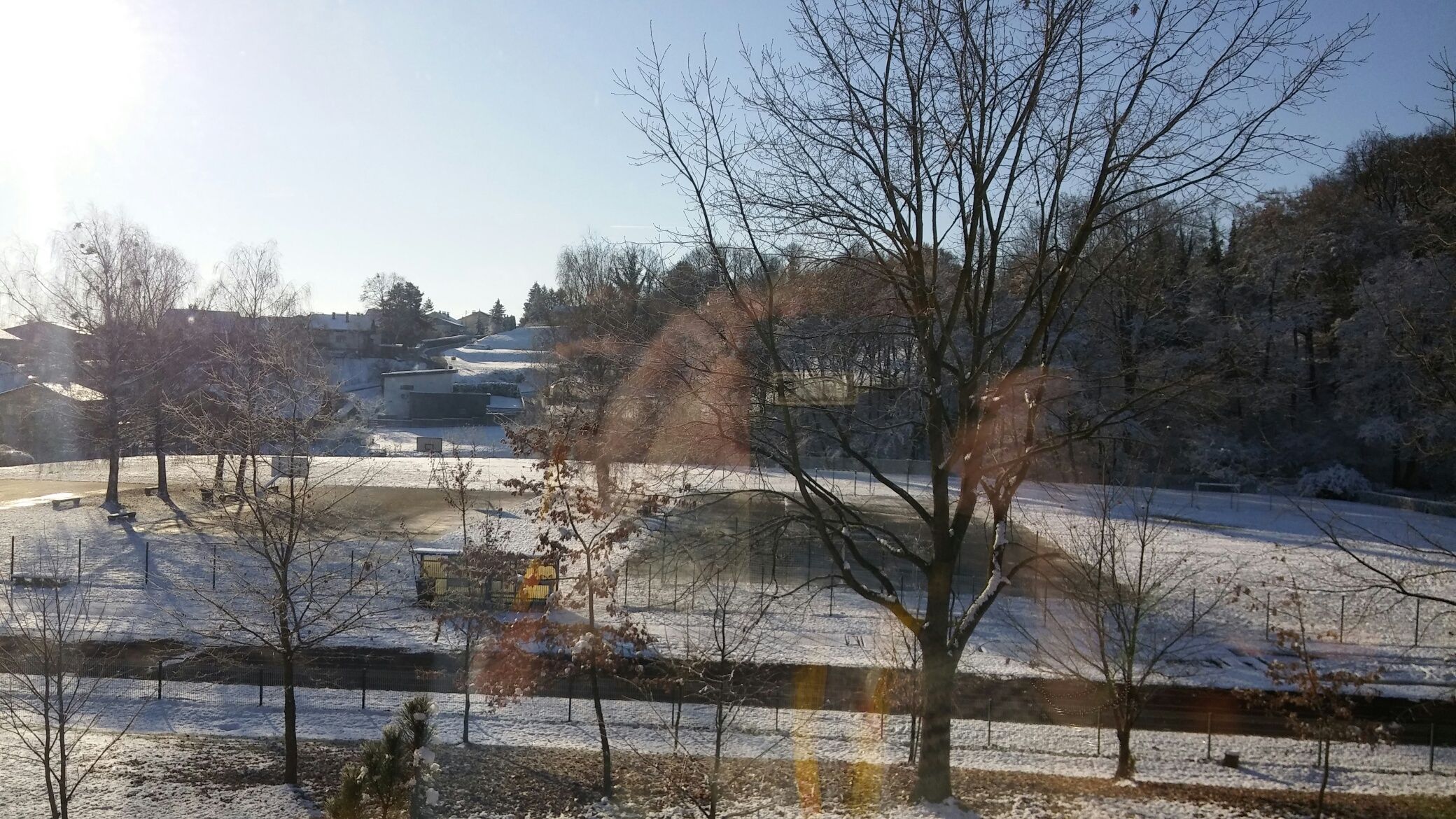 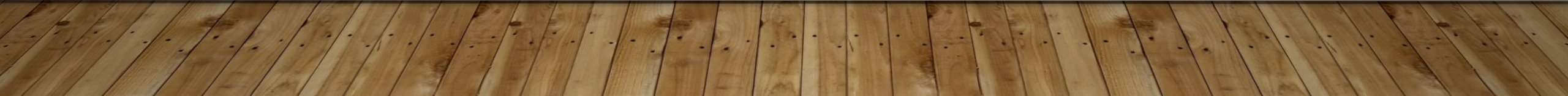 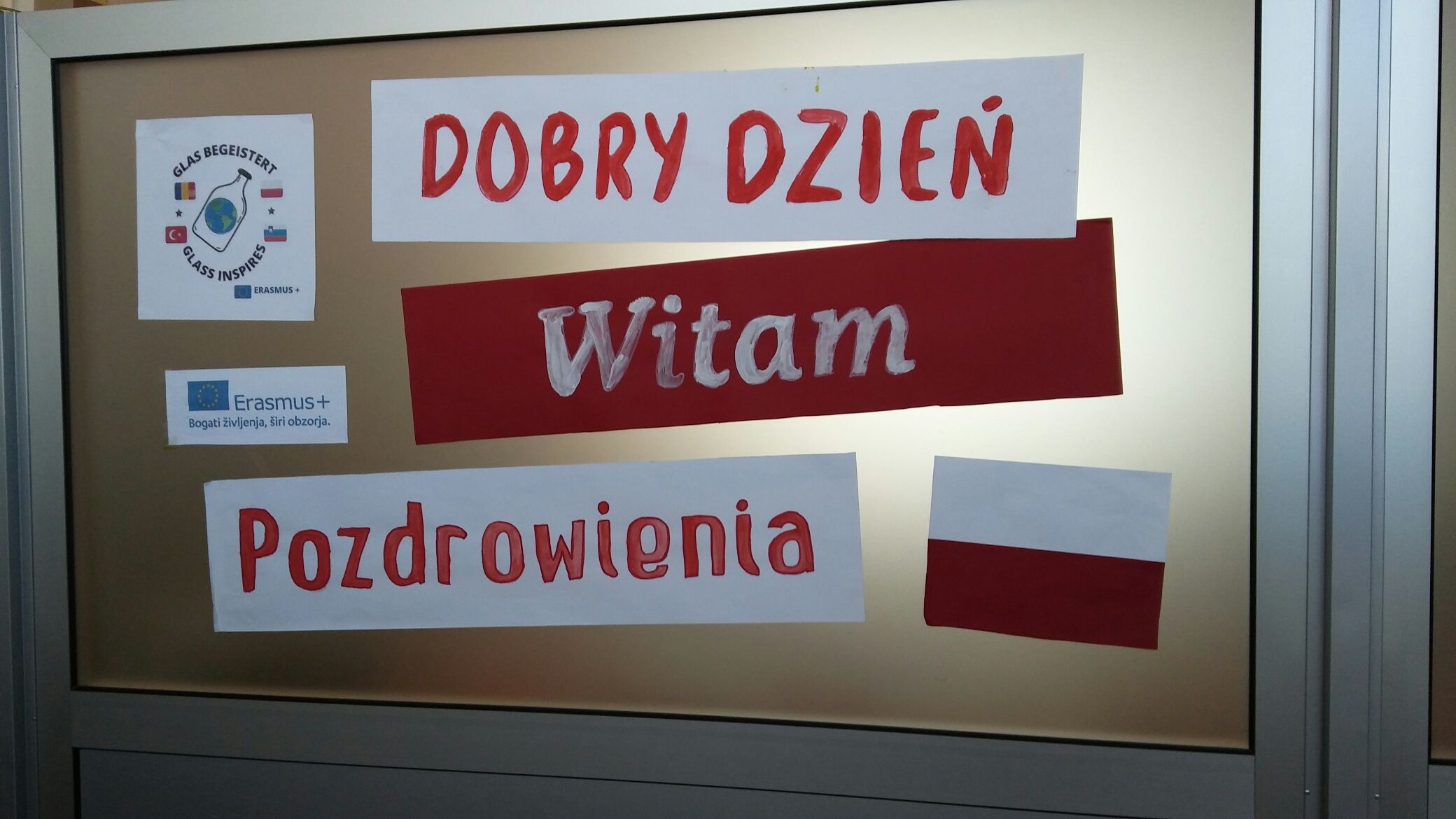 W szkole
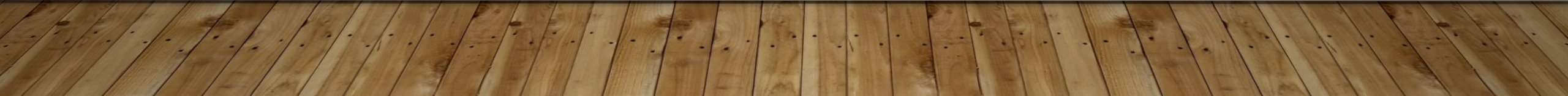 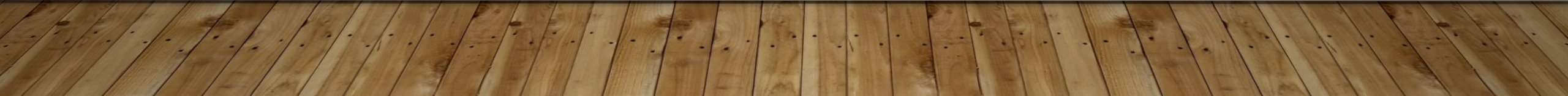 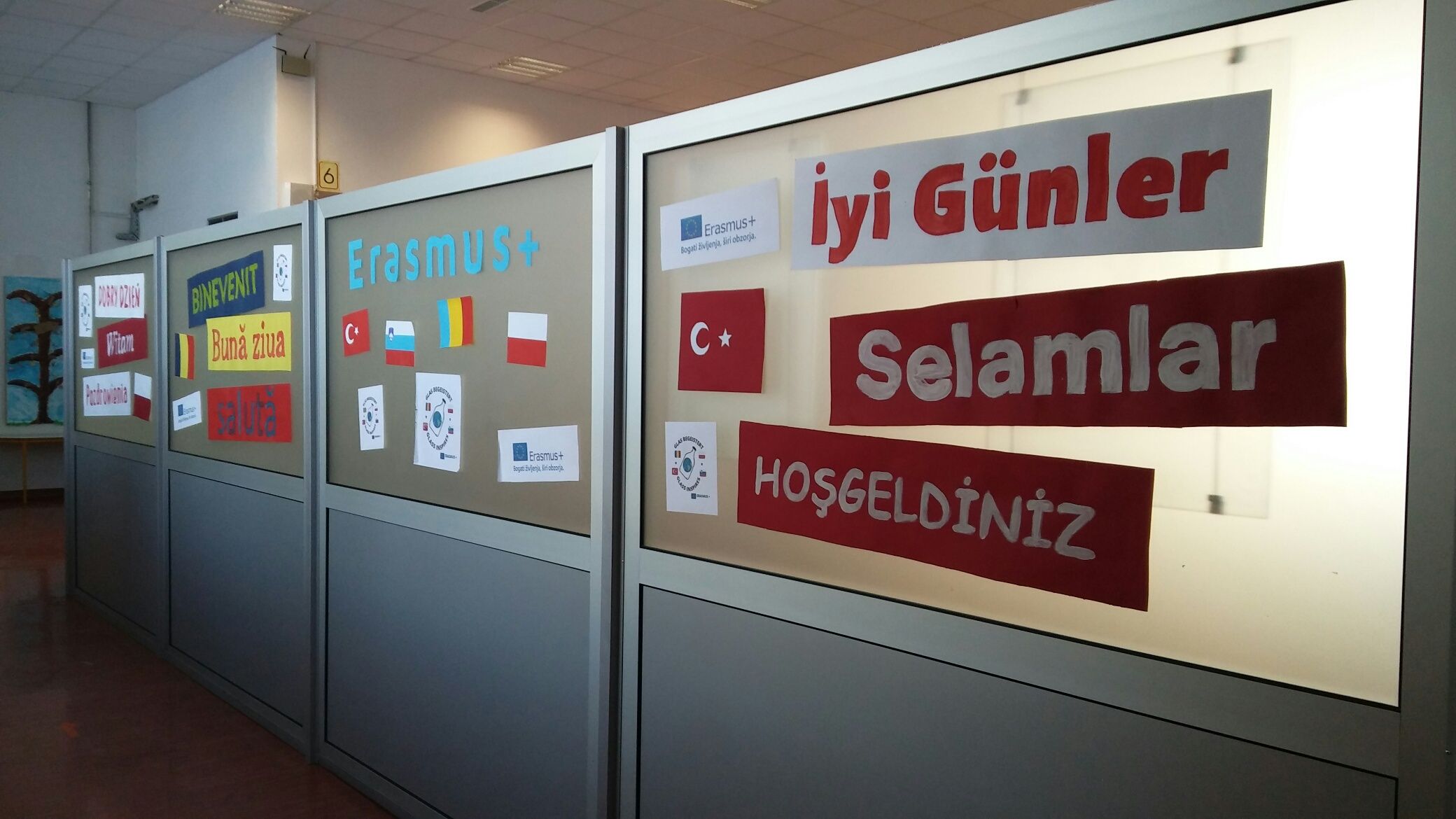 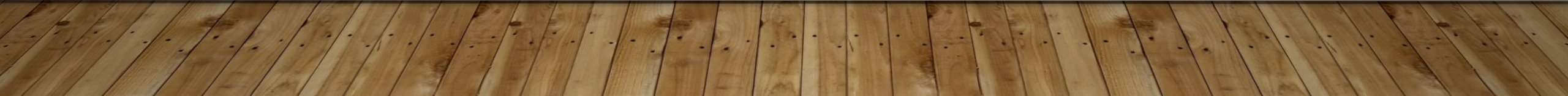 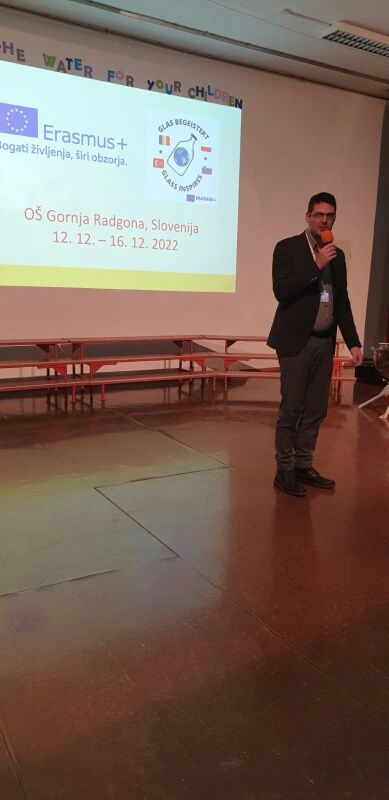 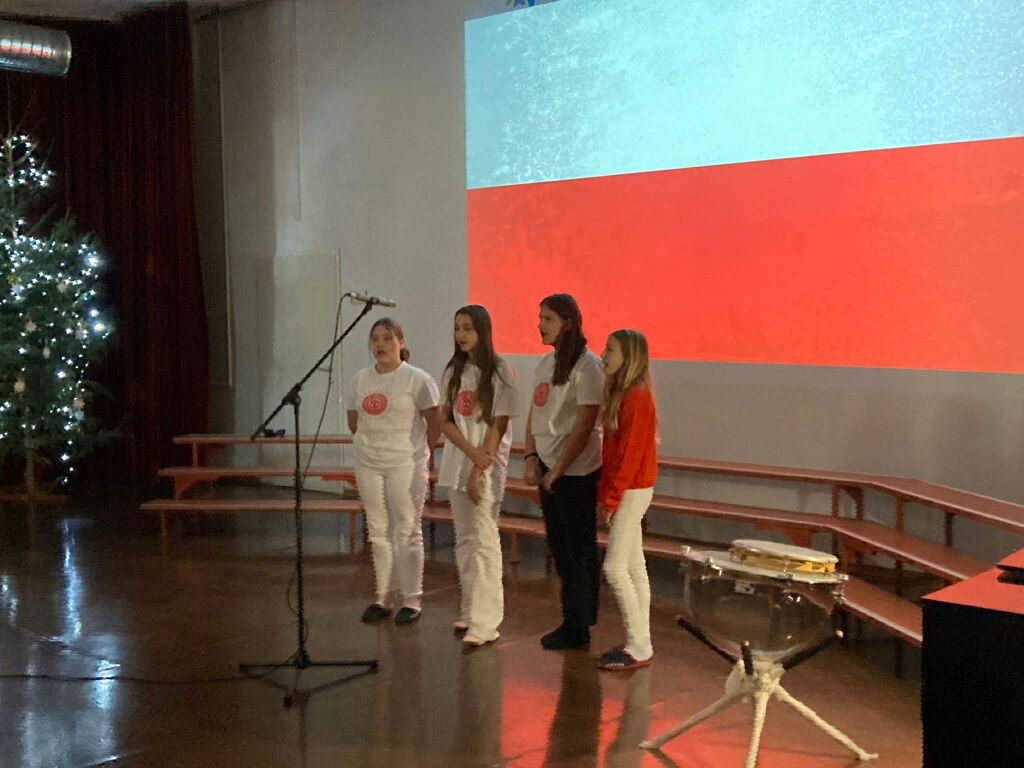 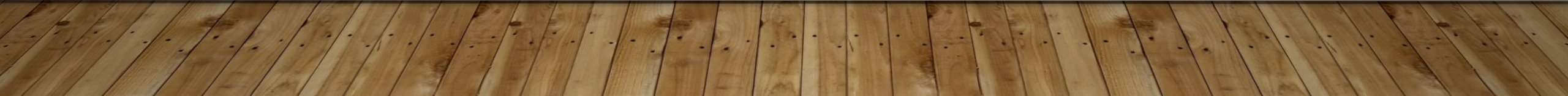 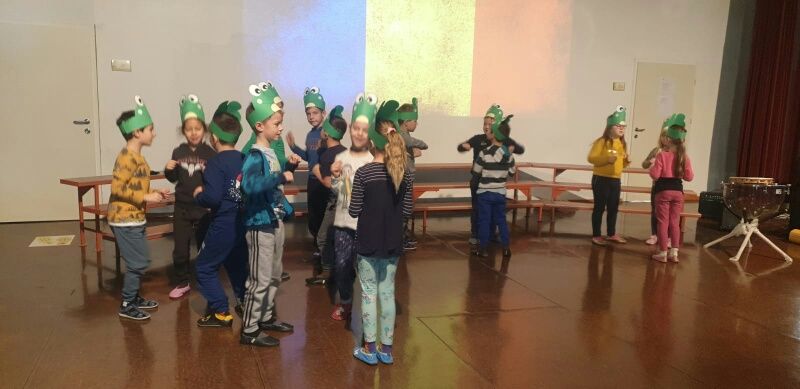 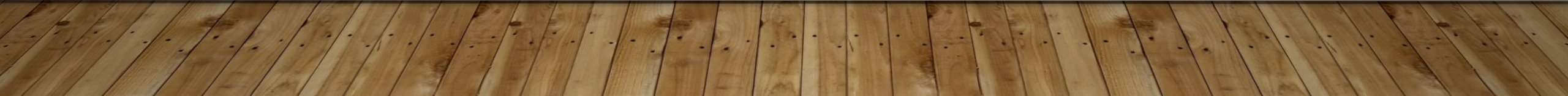 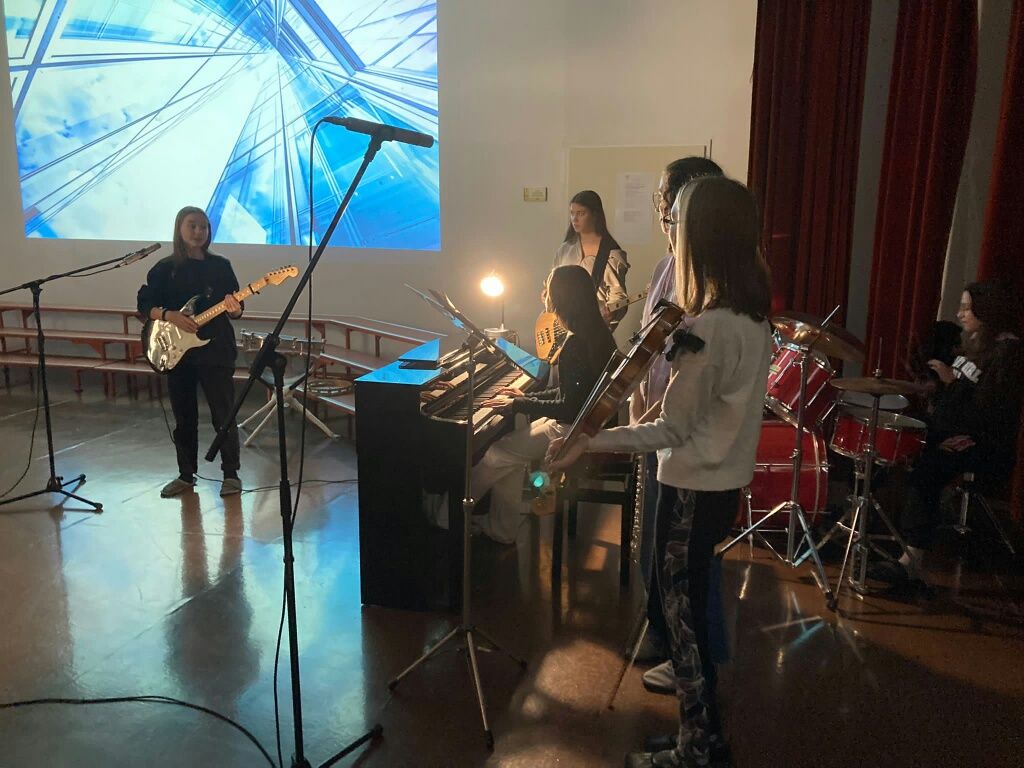 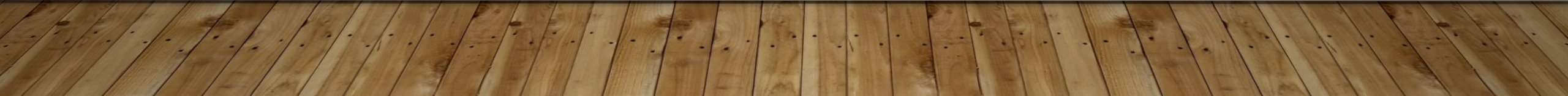 Na spotkaniu z BurmistrzemGornja Radgona
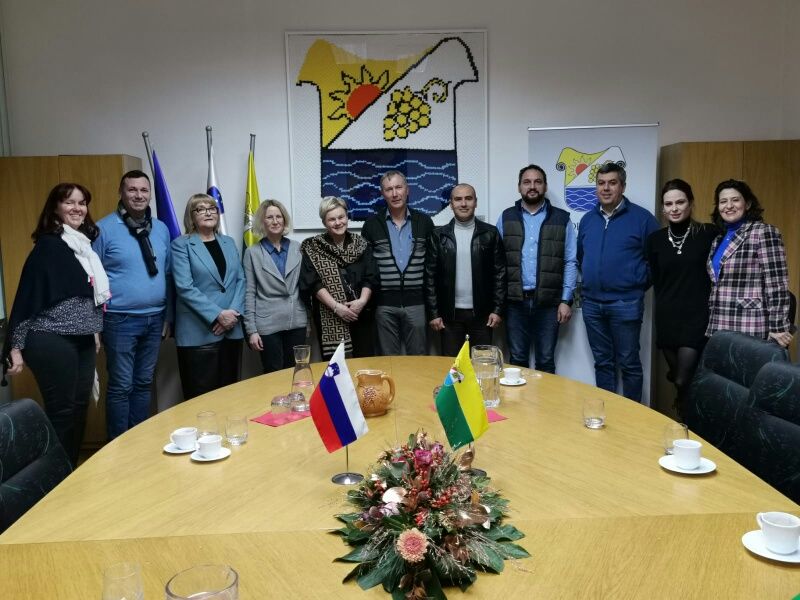 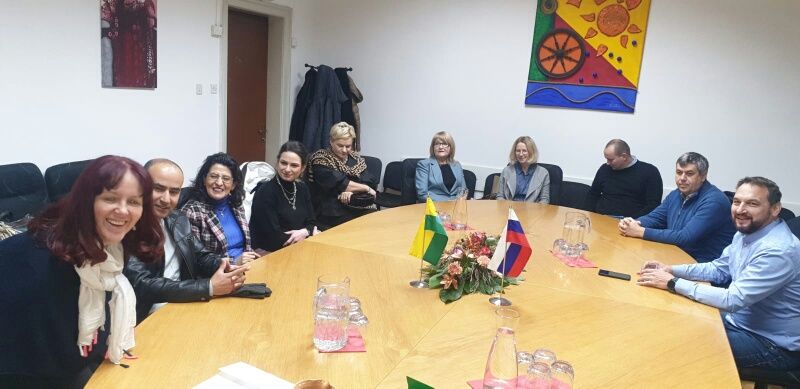 Warsztaty z Improwizacji  w szkole
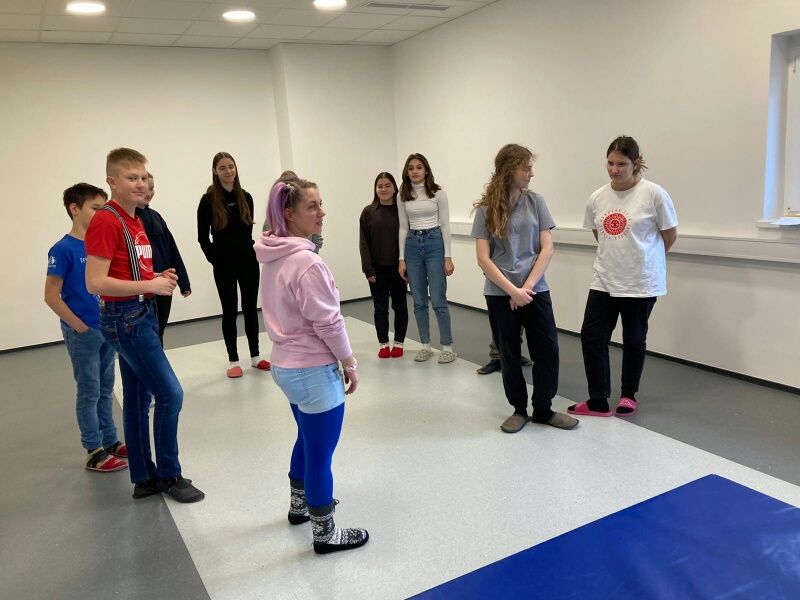 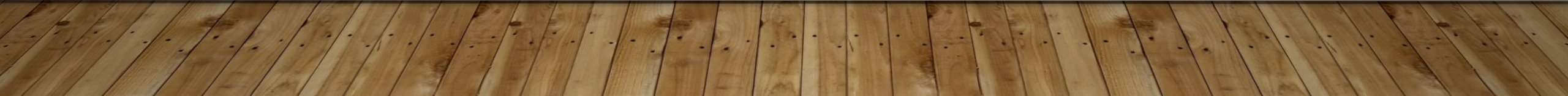 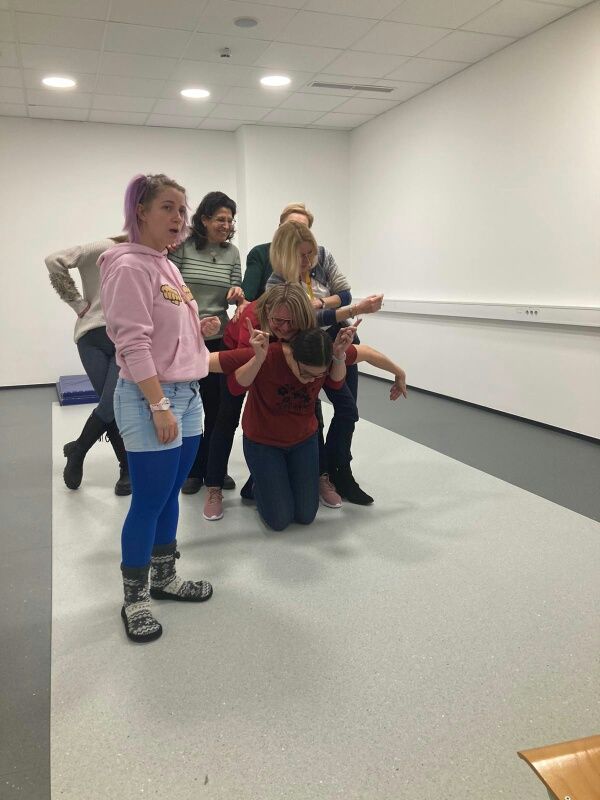 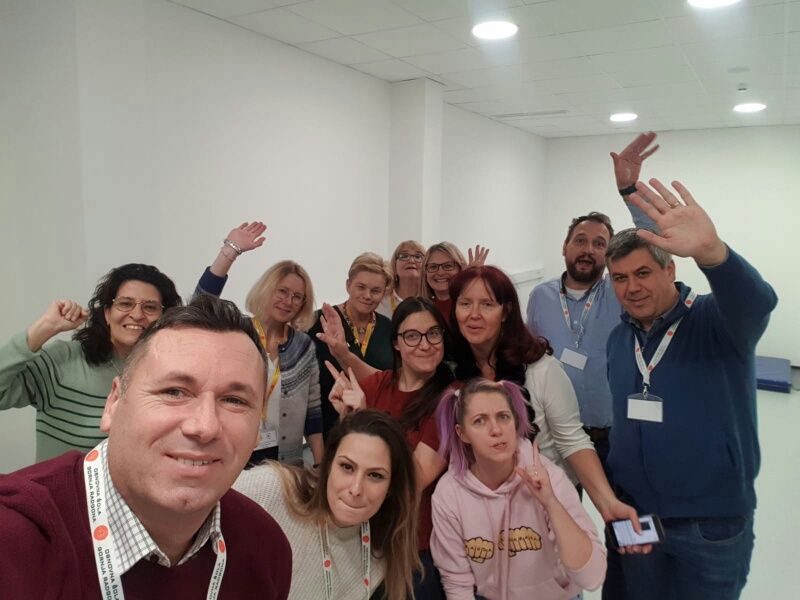 Nauczyciele biorĄ udział w warsztatach z improwizacji
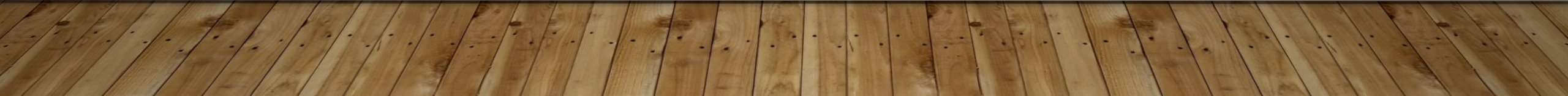 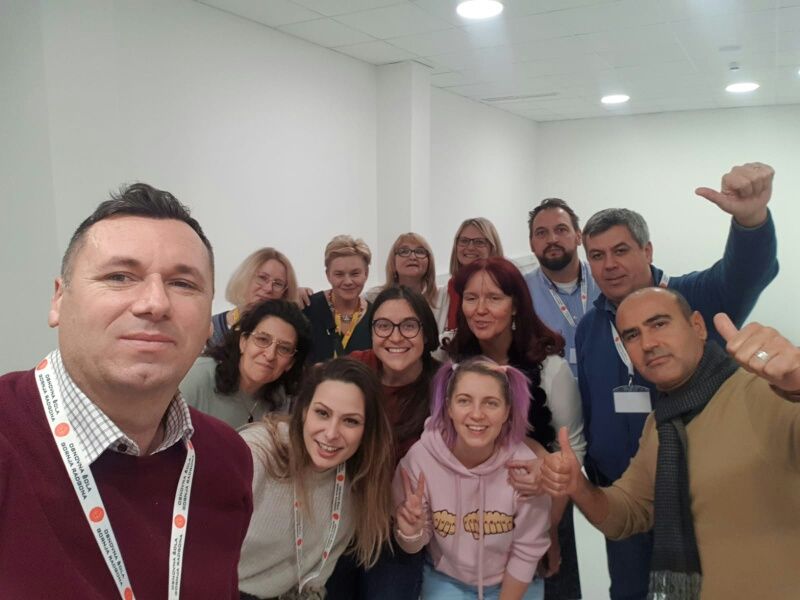 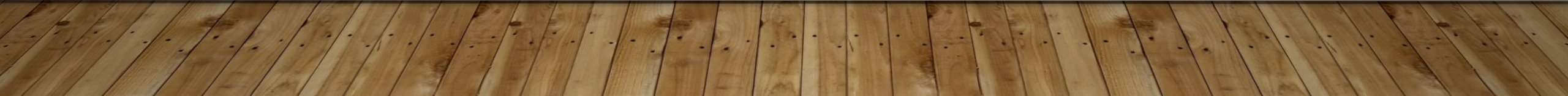 W fabryce szkła Reflexw Gornja Radgona
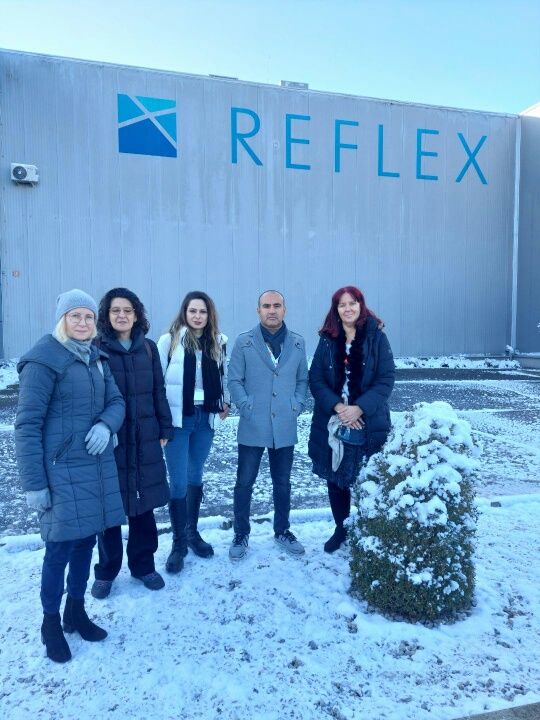 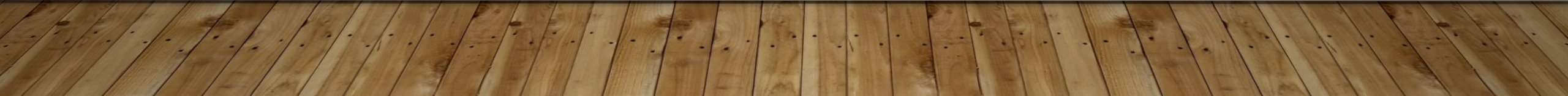 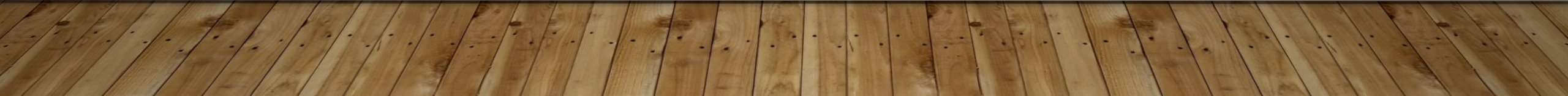 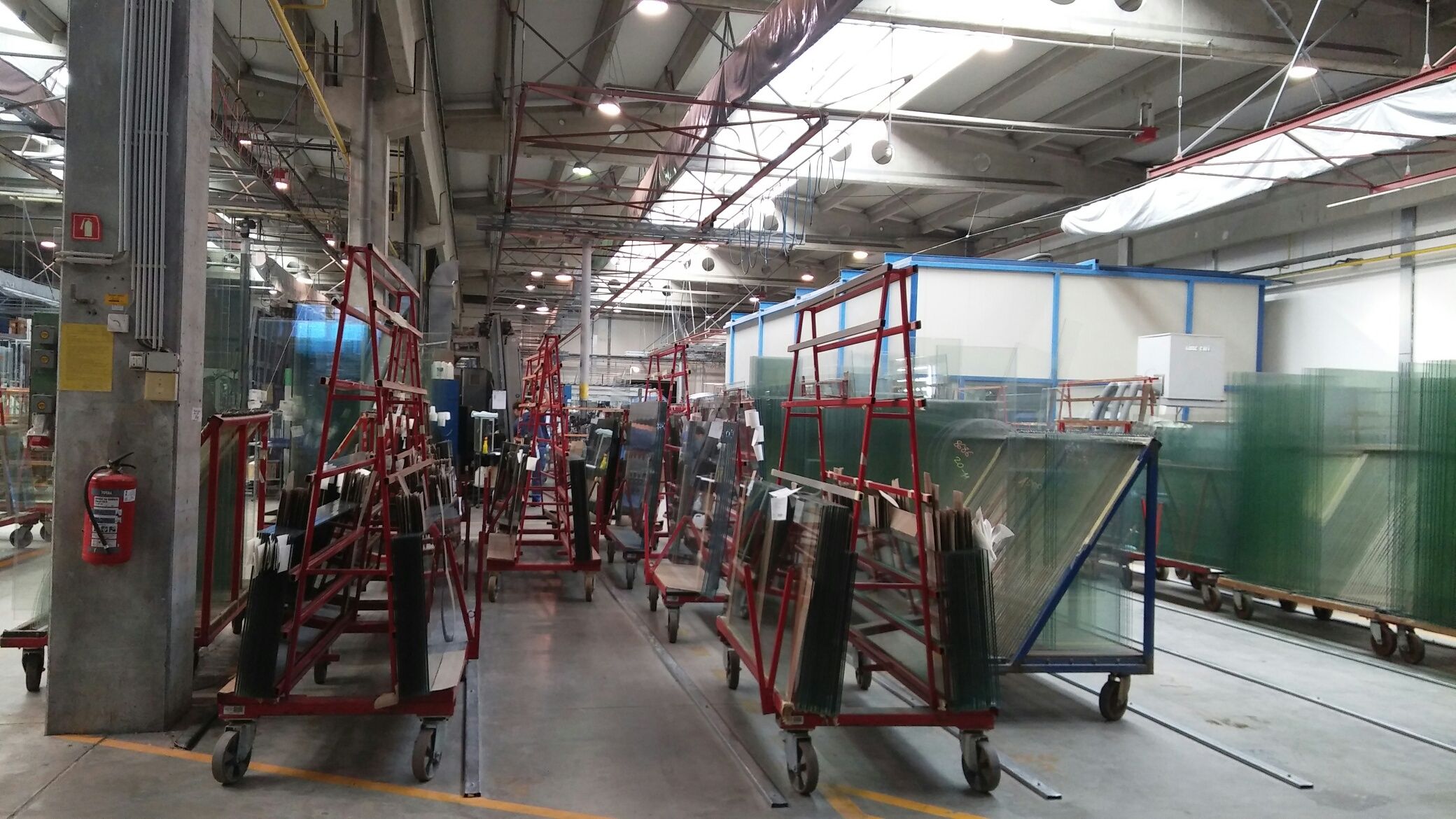 W Fabryce szkła
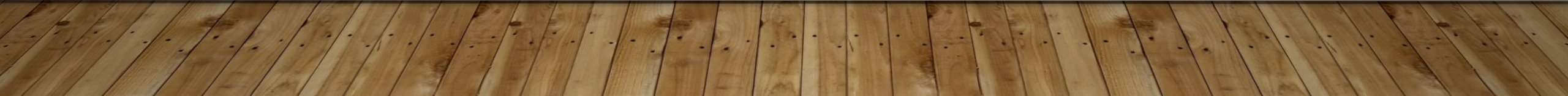 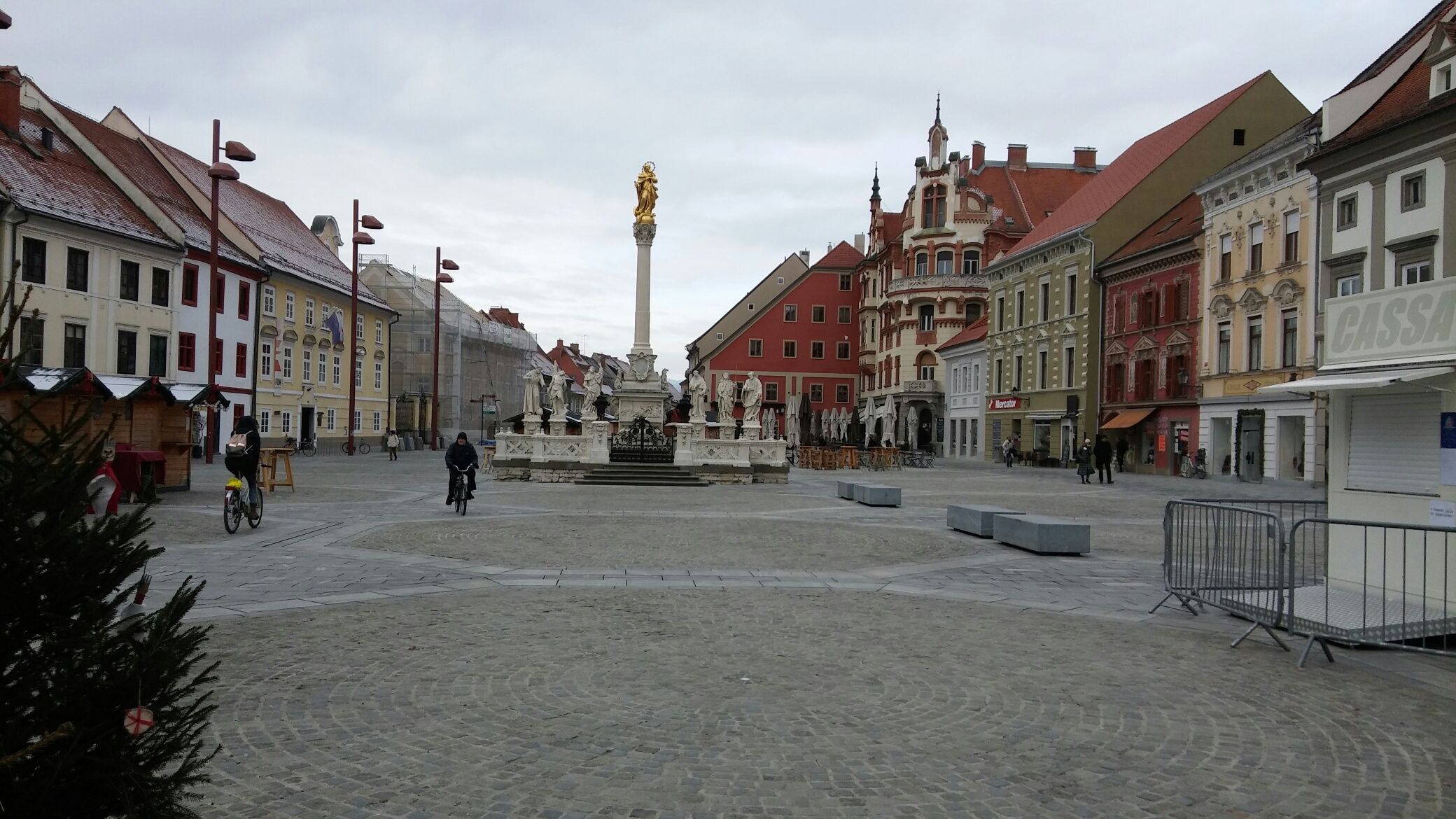 Wyjazd do Mariboru – drugiego co do wielkości miasta w Słowenii
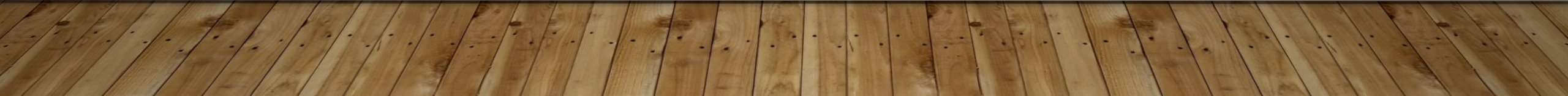 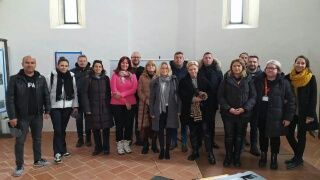 W dawnej Synagodze
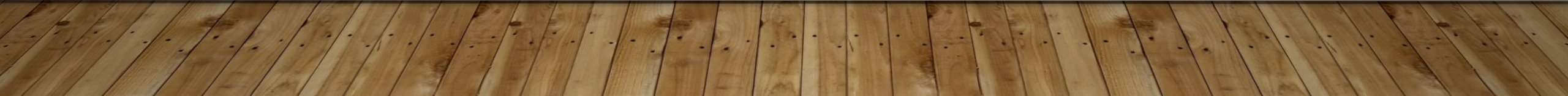 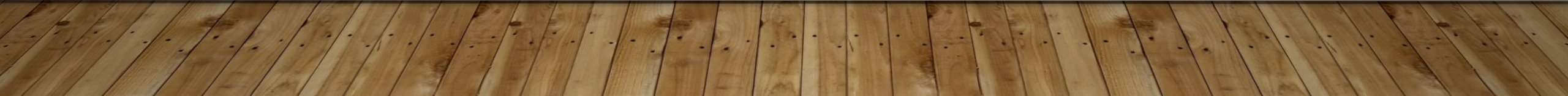 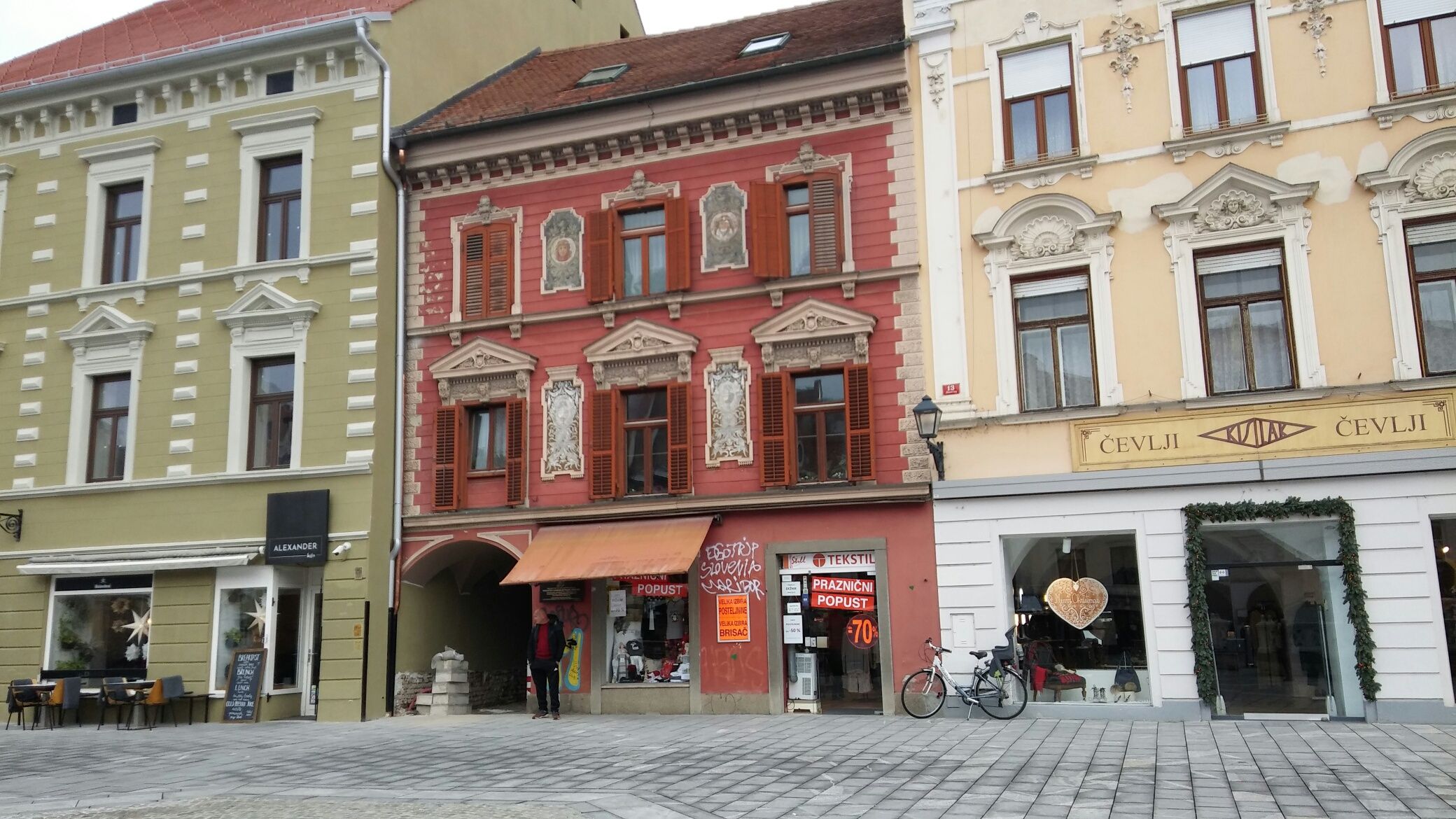 Rynek w Mariborze
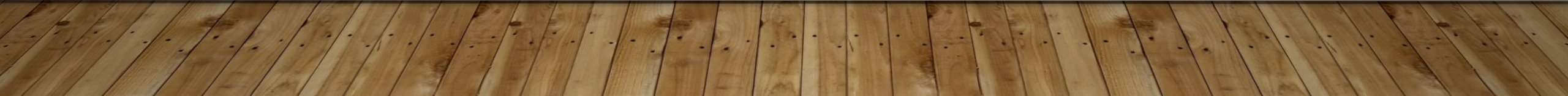 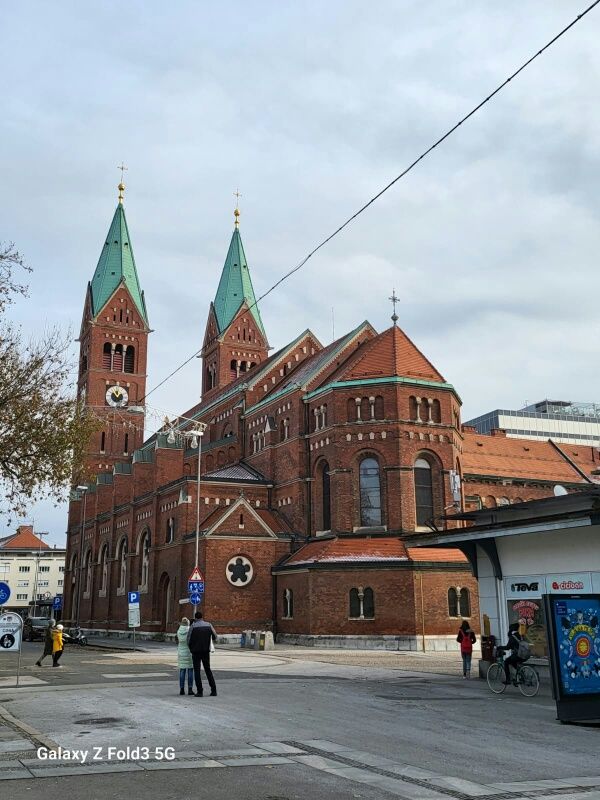 Katedra w Mariborze
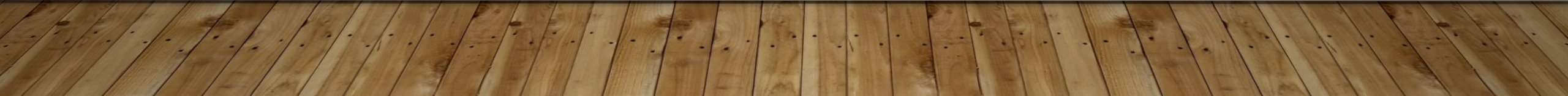 Wspólne zdjęcie na Rynku
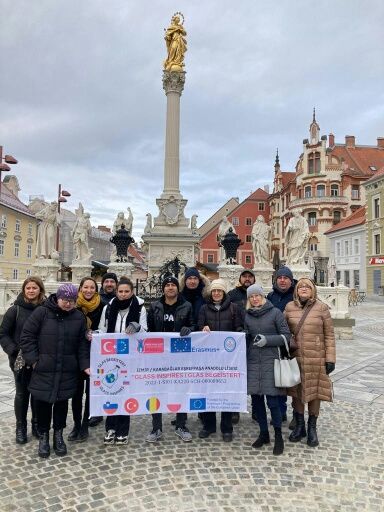 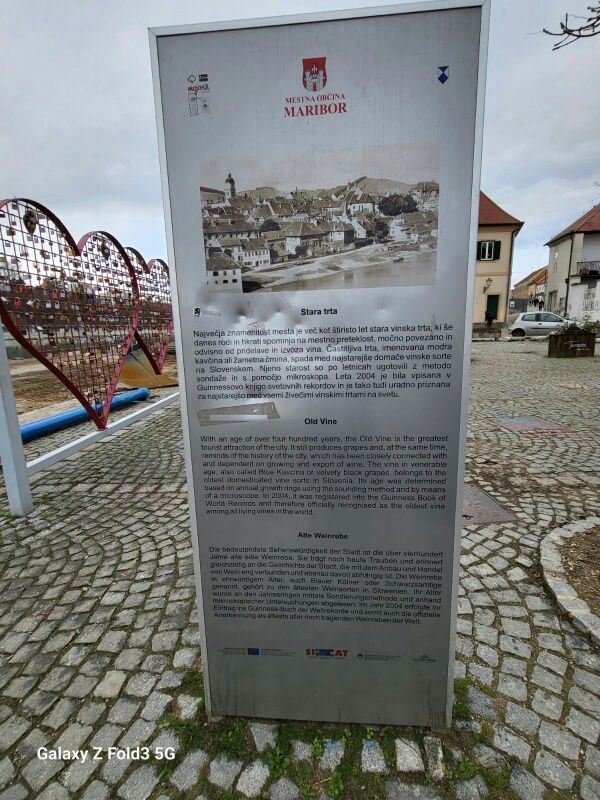 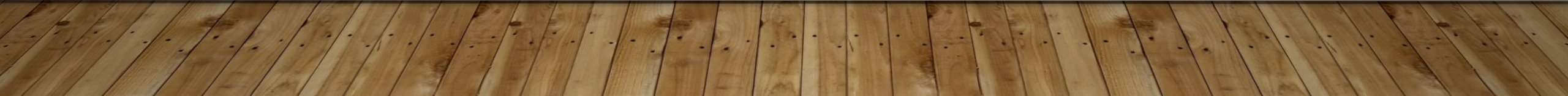 W Muzeum w Mariborzewykład na temat pochodzenia szkła
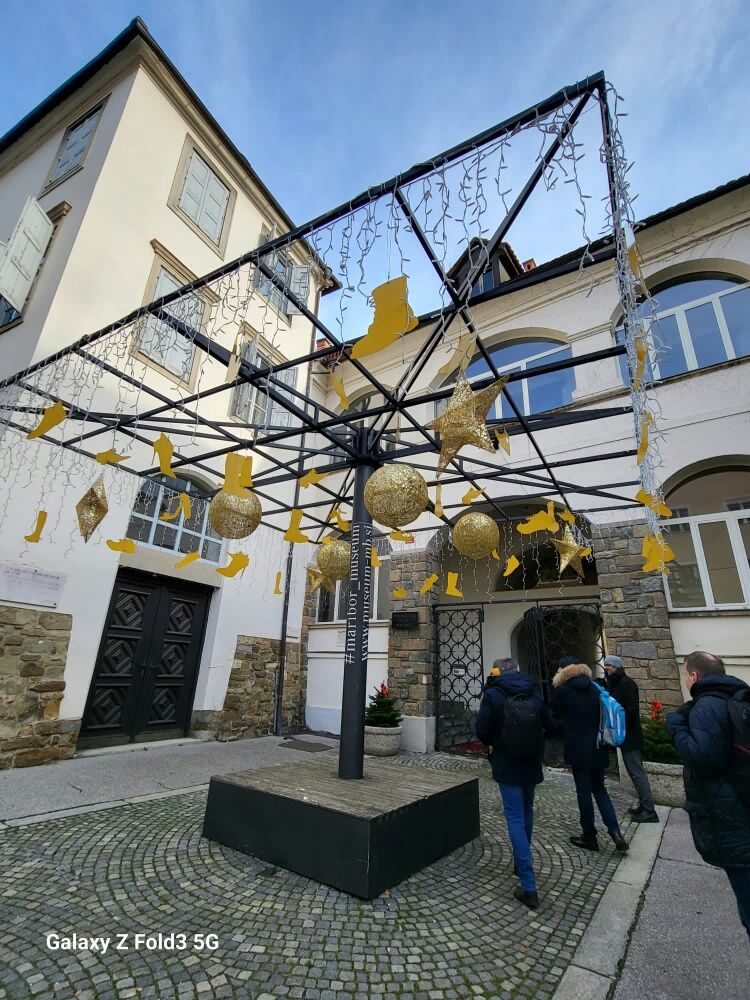 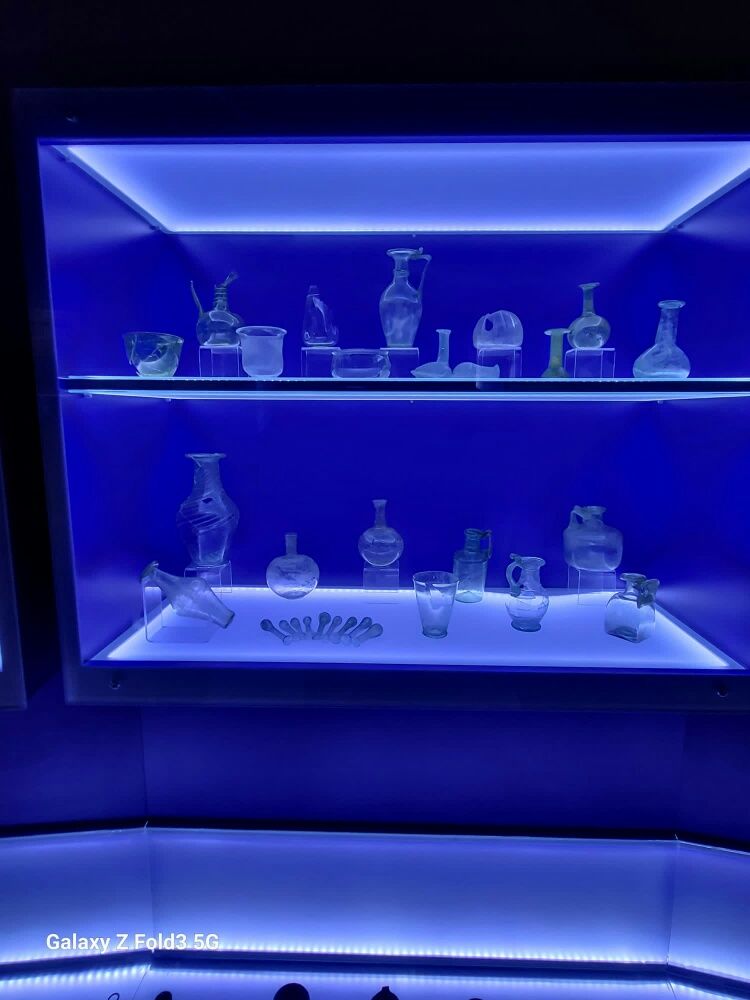 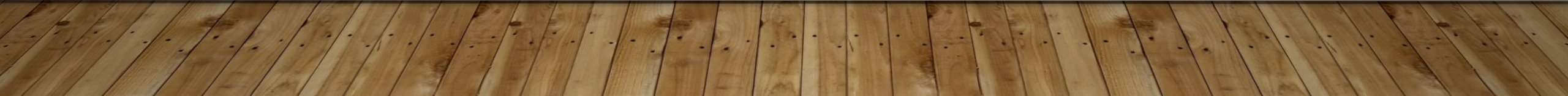 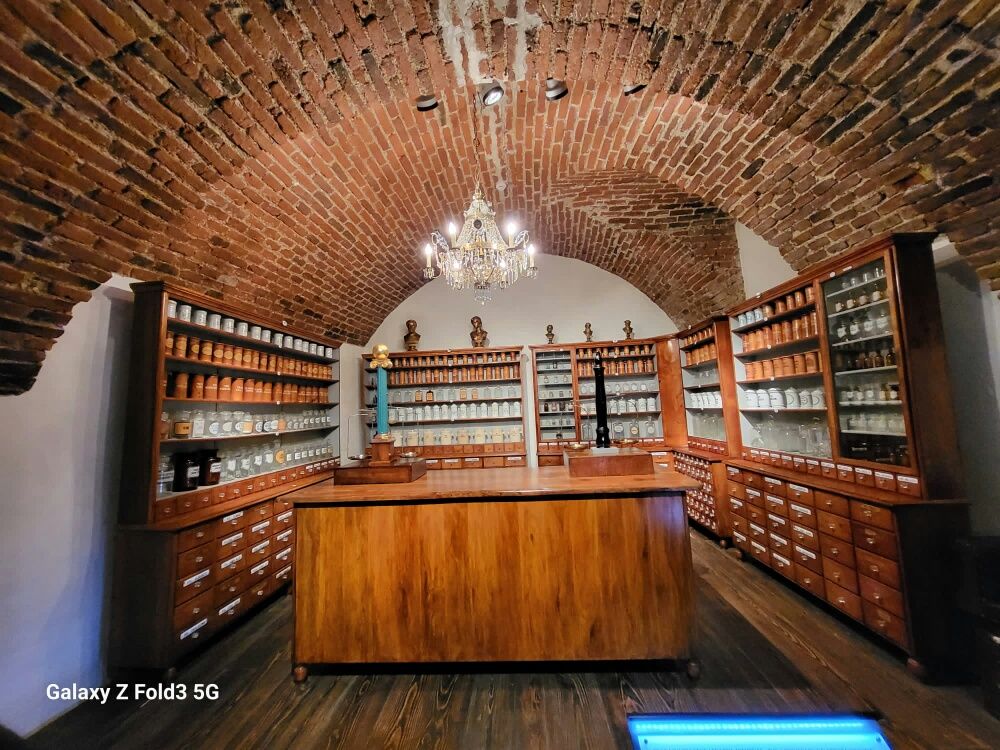 Pierwsze szklane naczynia pojawiły się też w aptekach
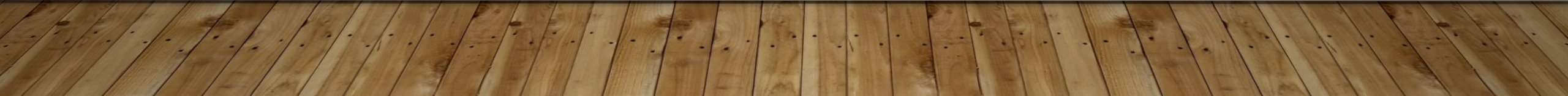 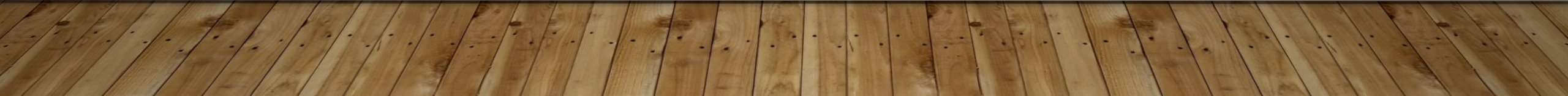 Szkło dekoracyjne
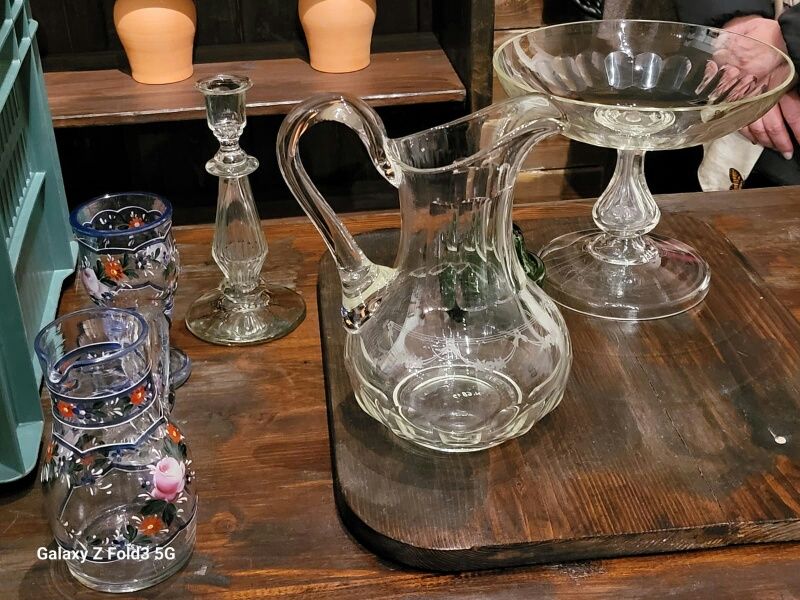 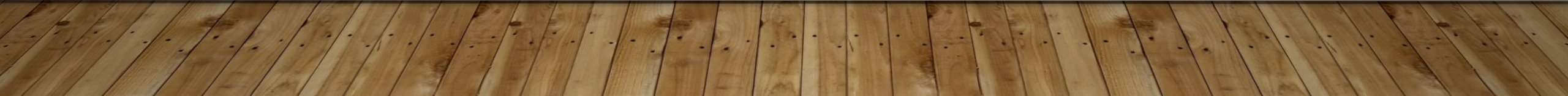 Region Gornja Radgona-rejon słynący z winnic
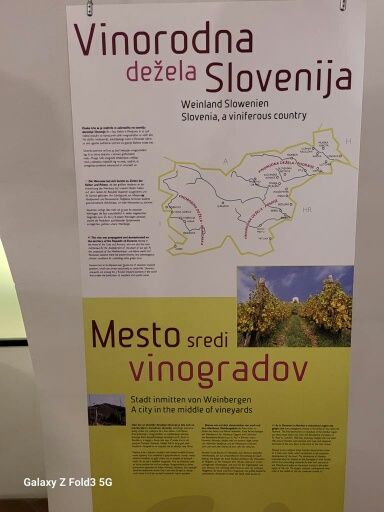 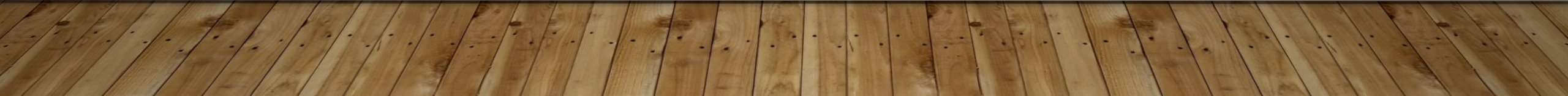 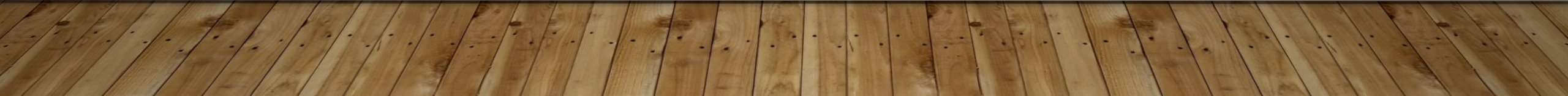 Najstarszy szczep winny- Alte Rebe
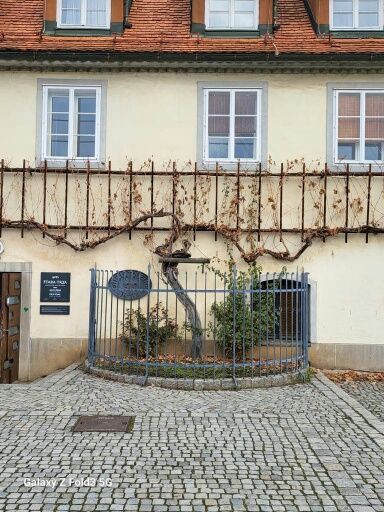 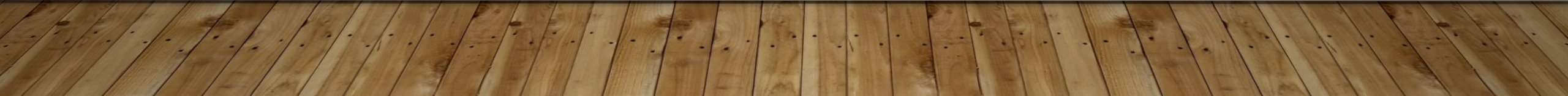 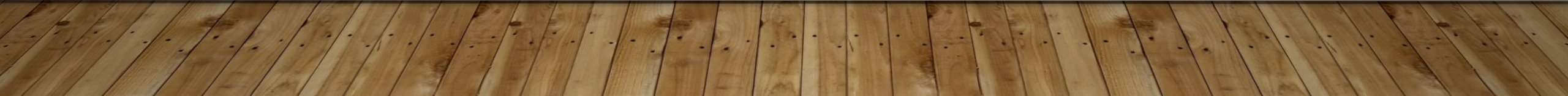 Winorośl Alte Rebe Liczy ponad 400 lat
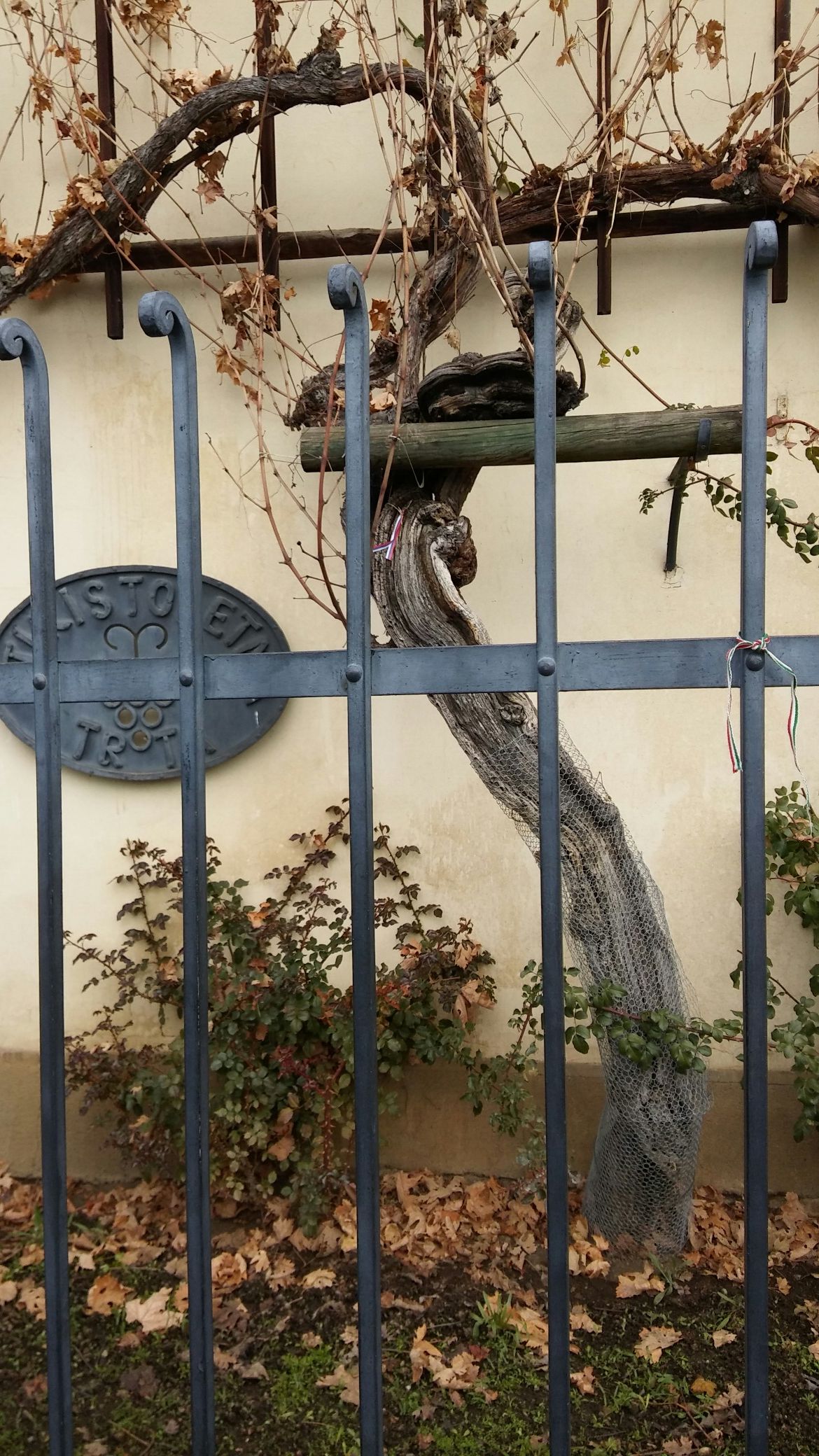 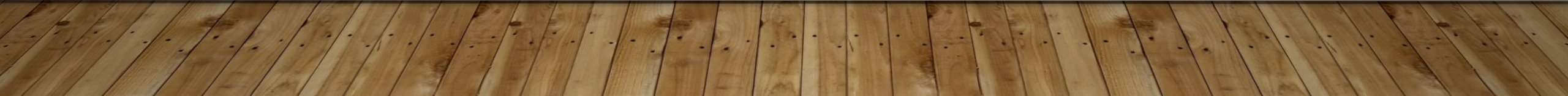 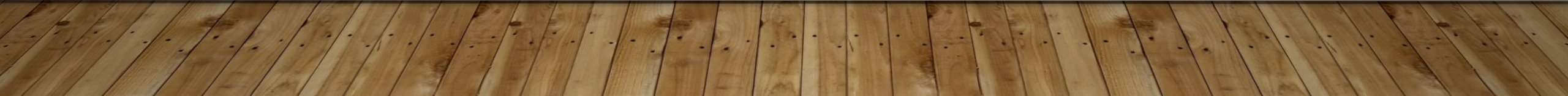 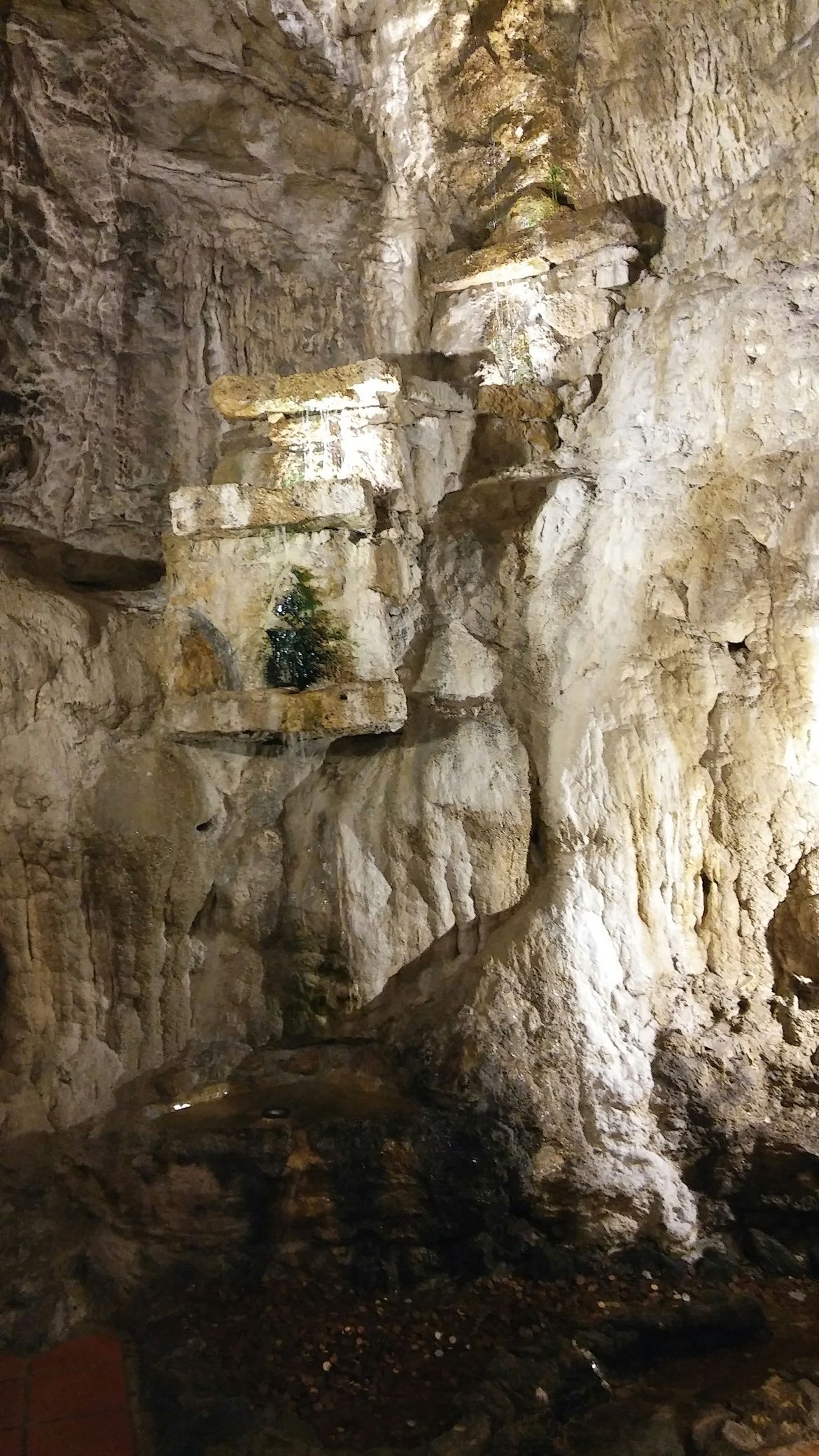 Winnice w Gornja Radgona a w nich przepiękne jaskinie
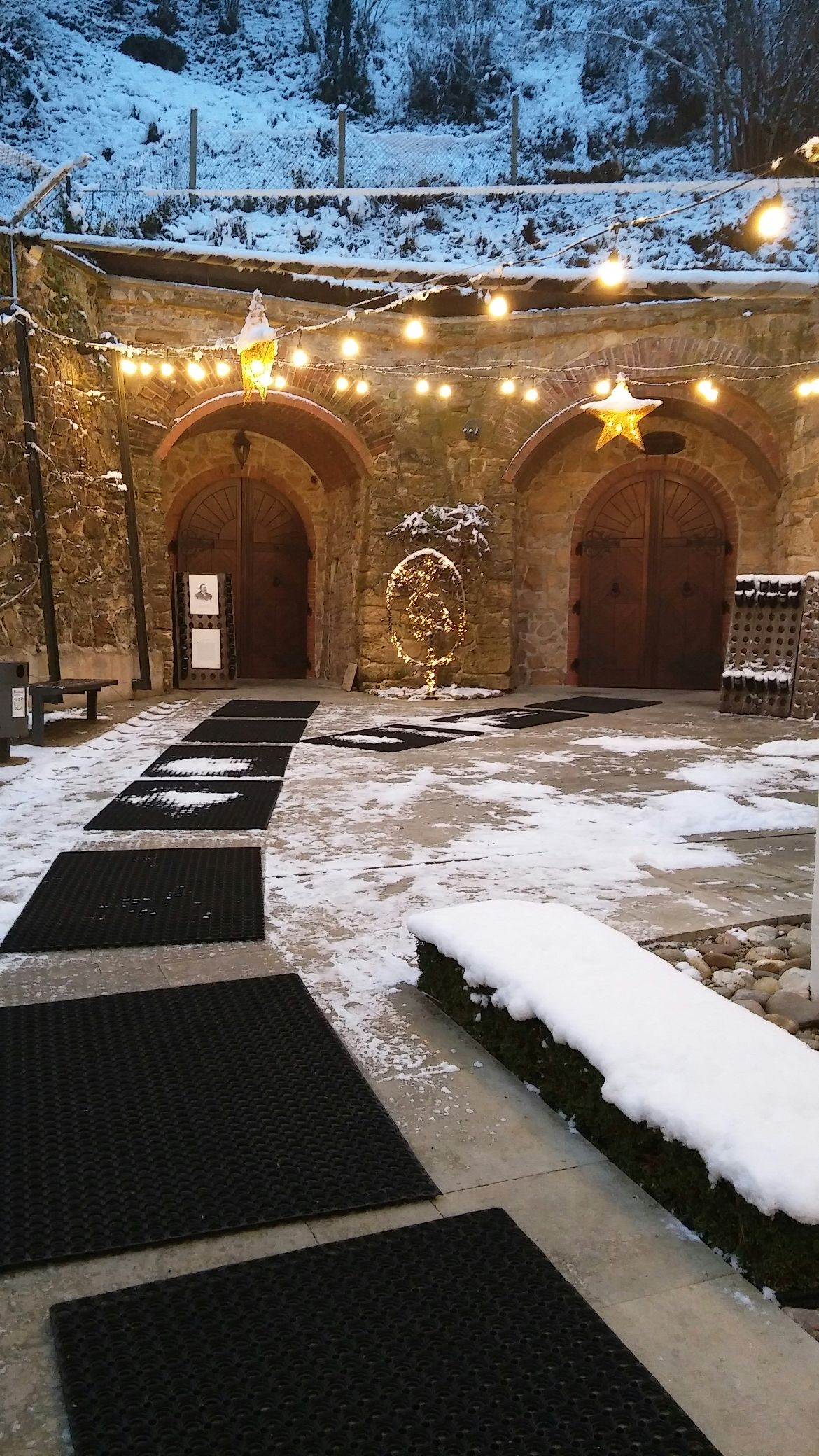 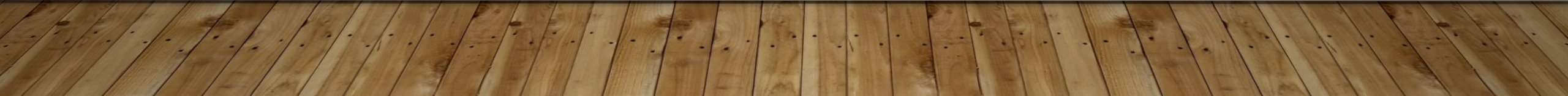 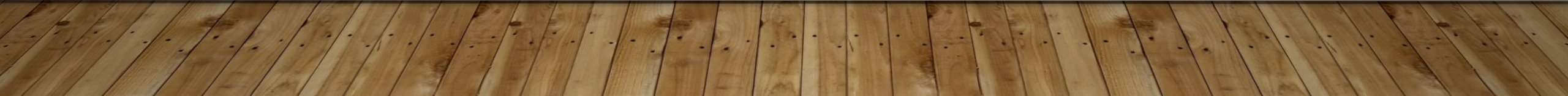 W hucie szkła w Rogaśka Slatina
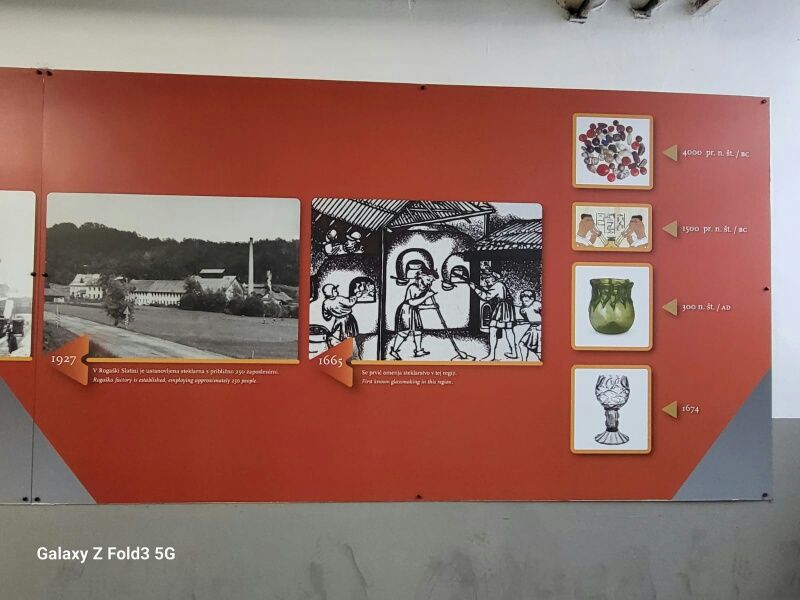 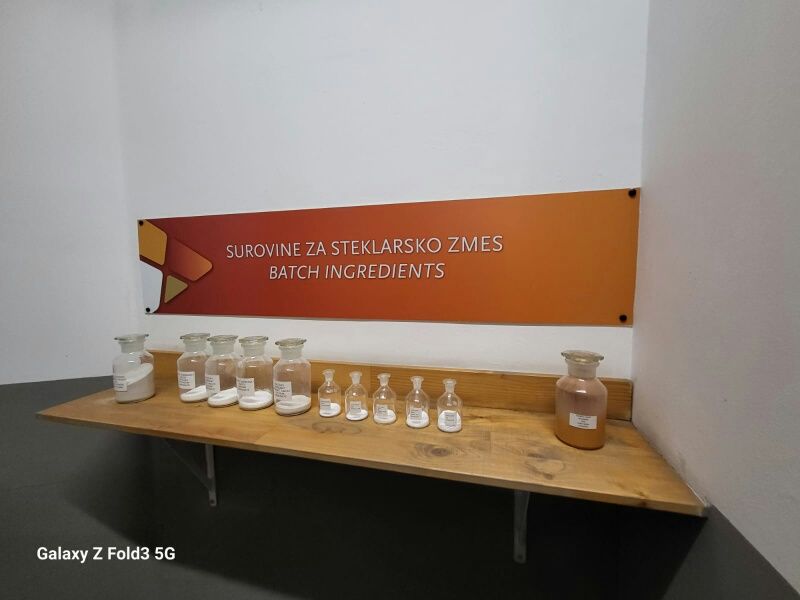 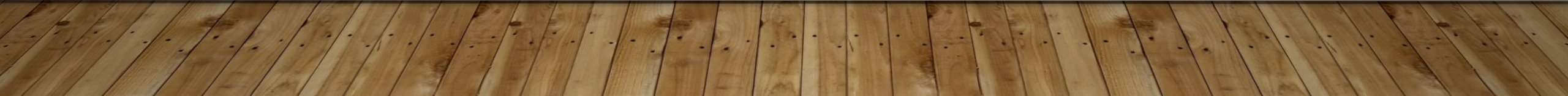 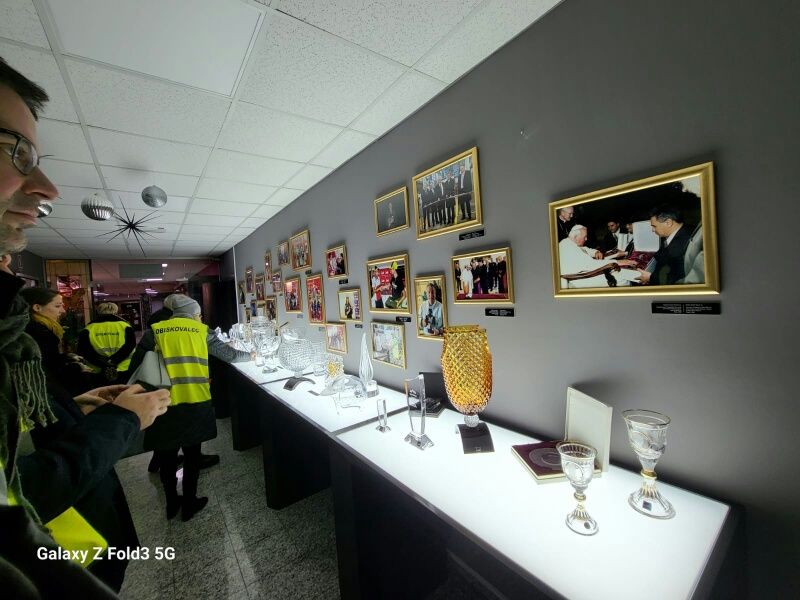 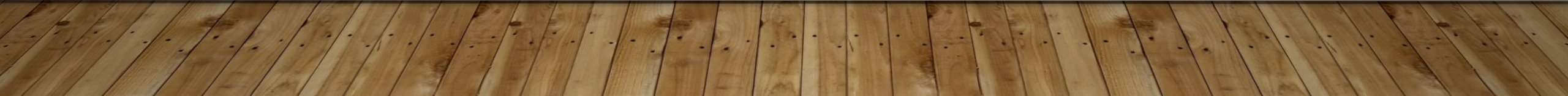 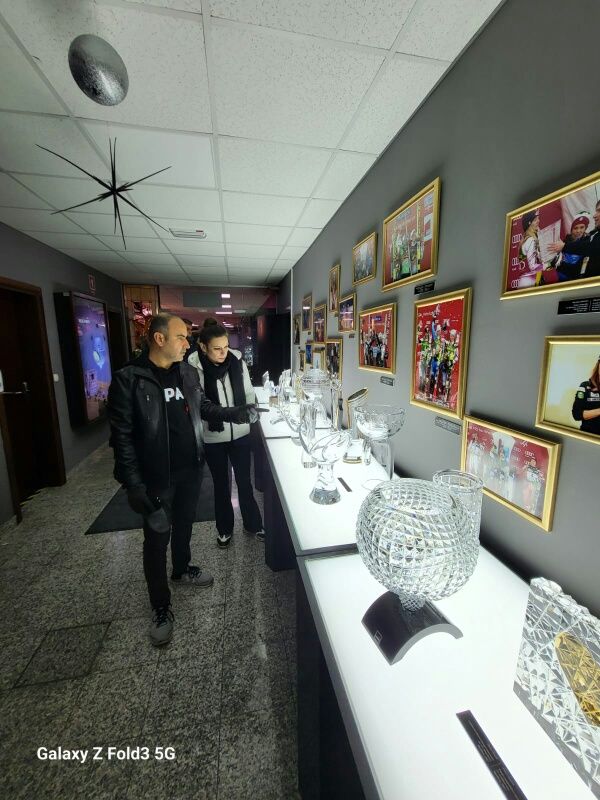 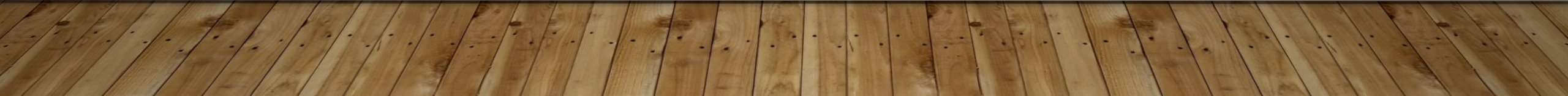 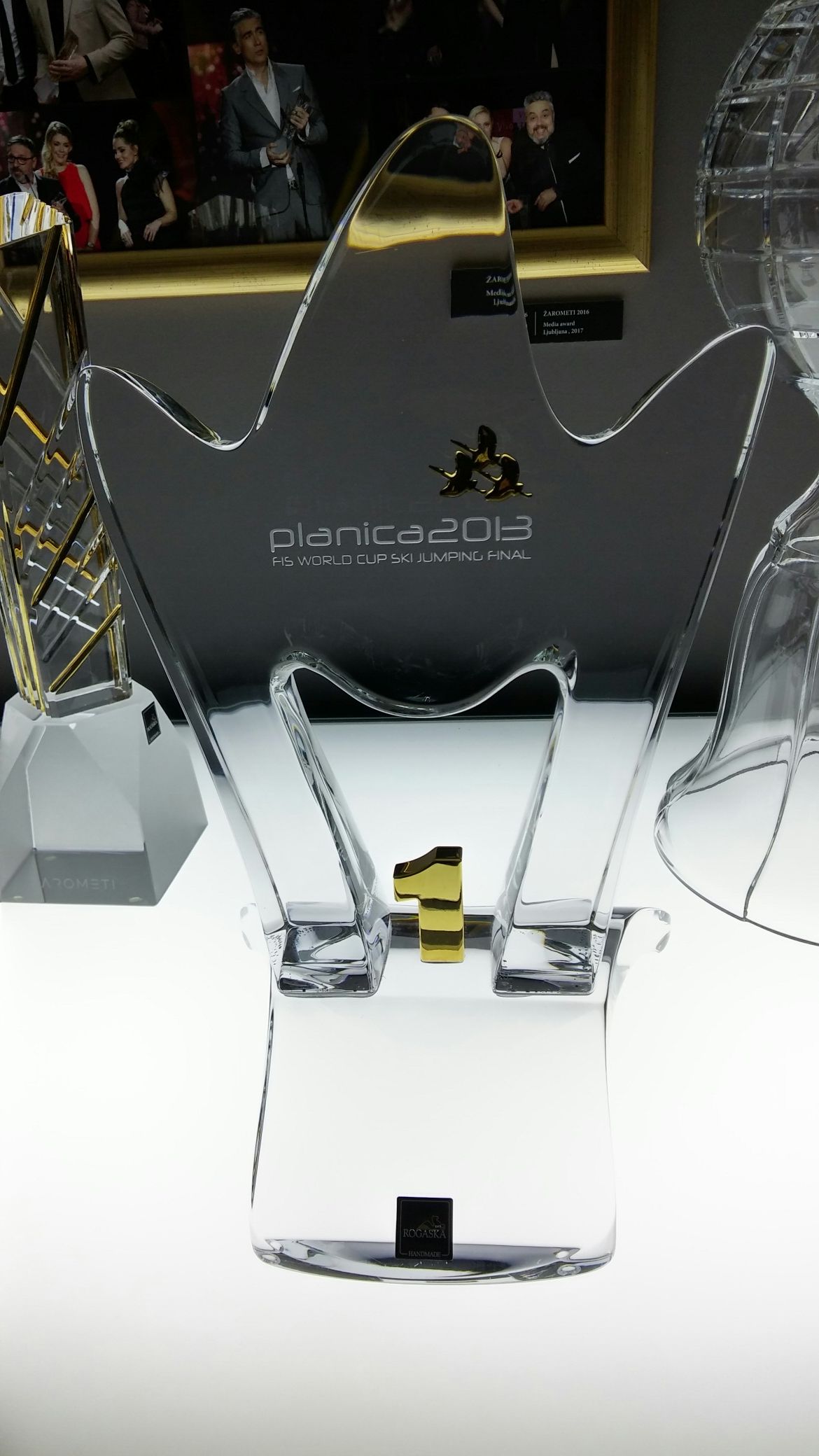 W hucie produkowane są m.inn. Puchary dla skoczków narciarskich borących udział w lotach w Planicy
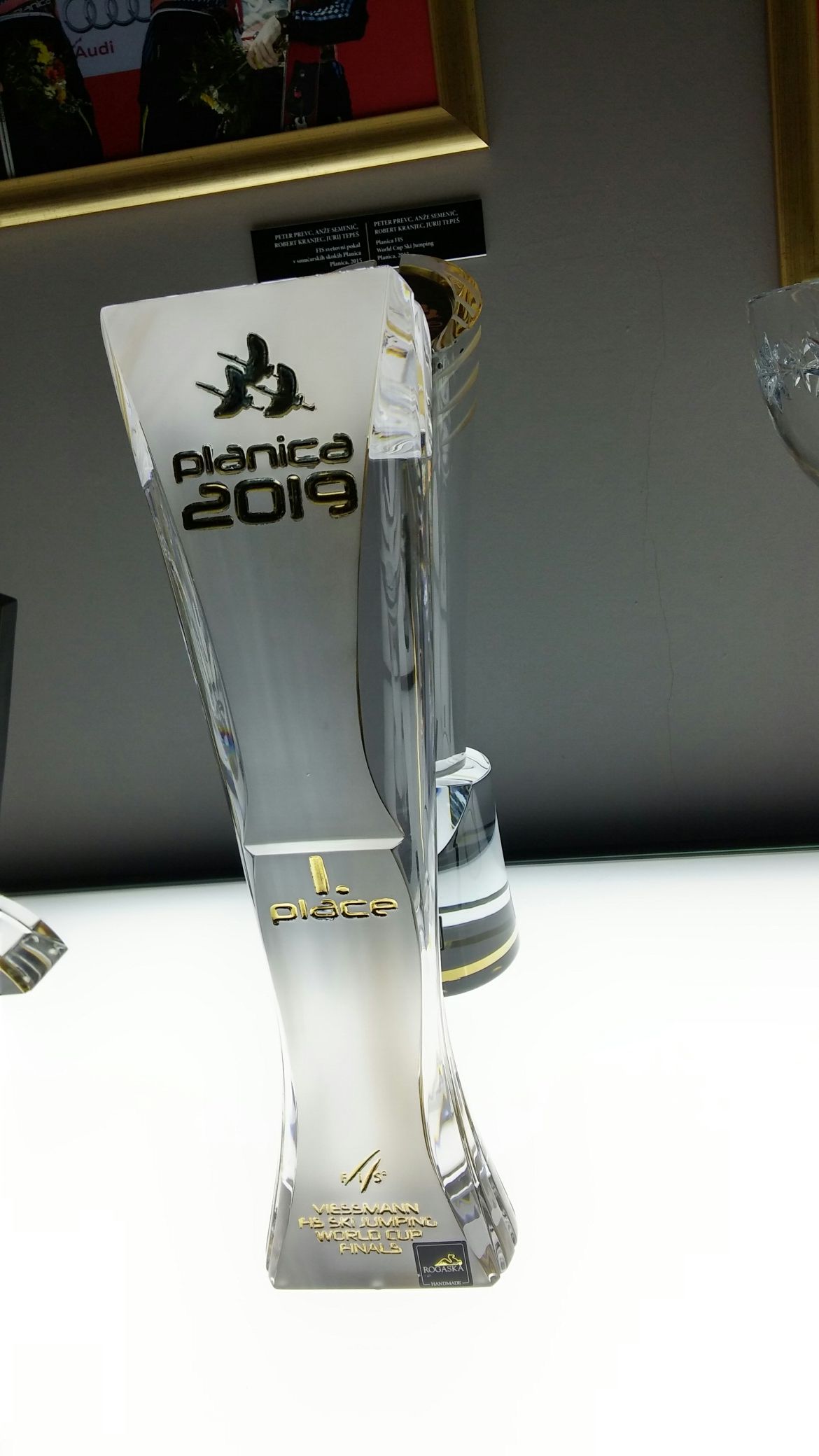 Rogaśka Slatina- miejscowość uzdrowiskowa słynąca z wód leczniczych
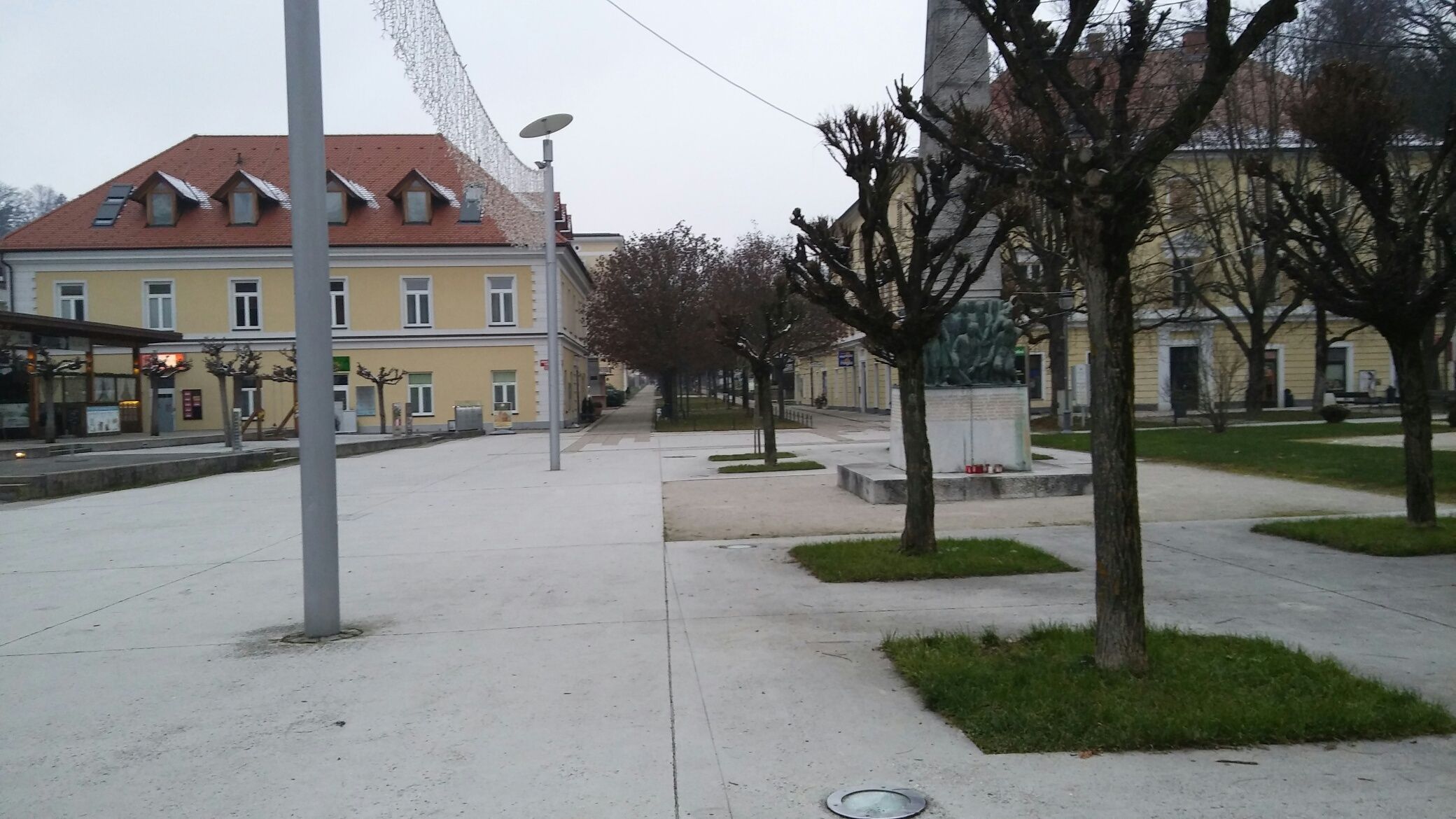 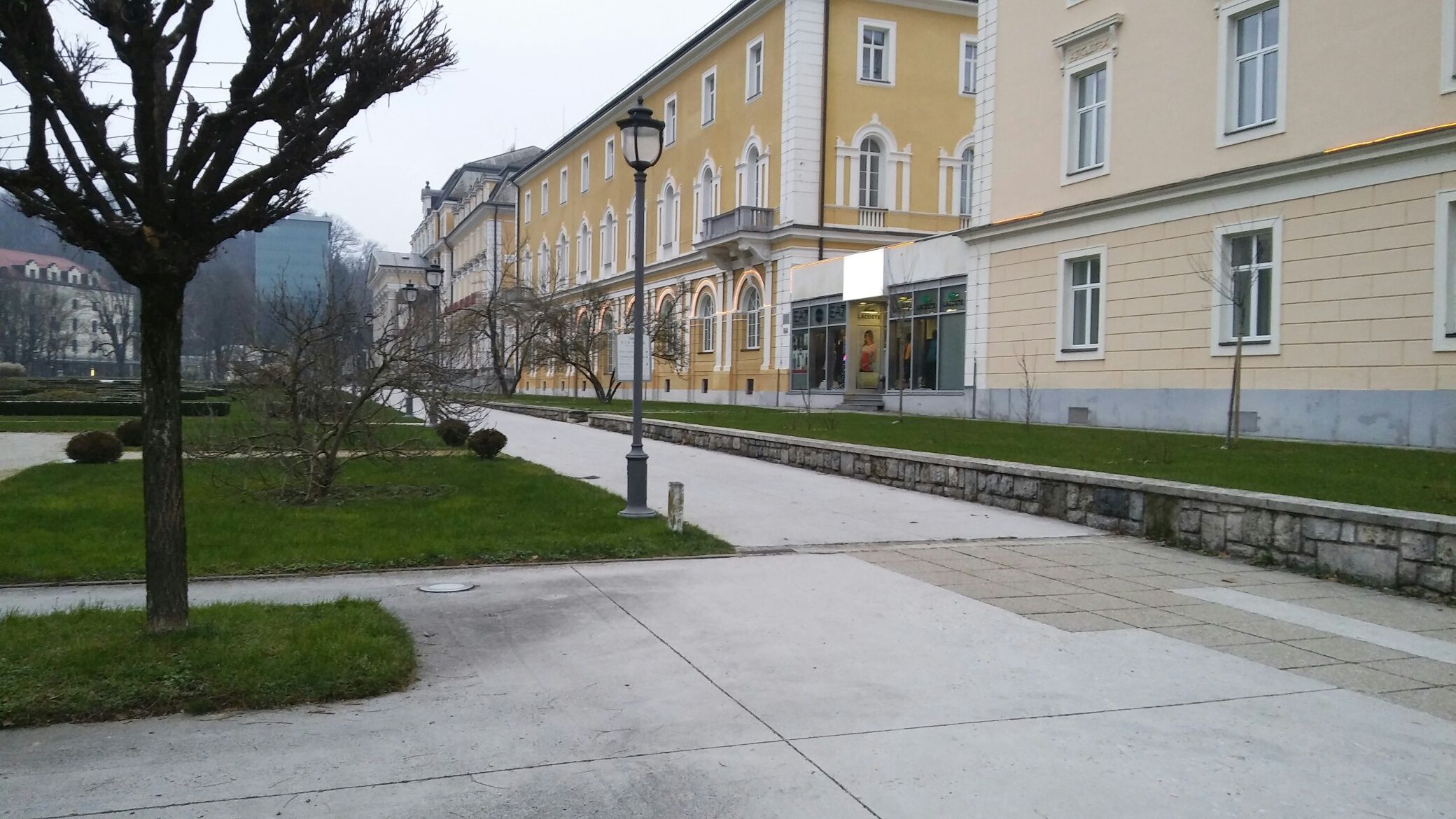 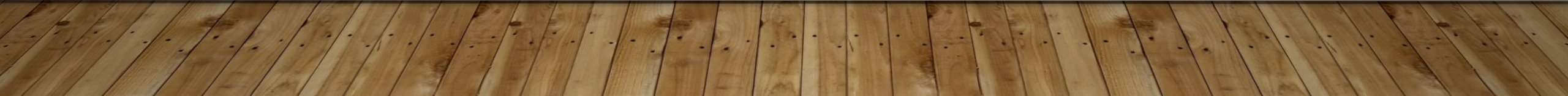 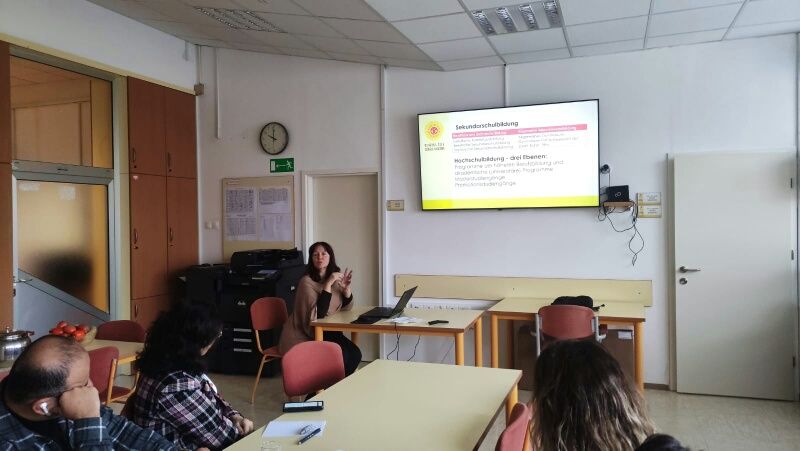 Prezentujemy Systemy edukacji w naszych państwach I omawiamy aktywności zaplanowane w projekcie
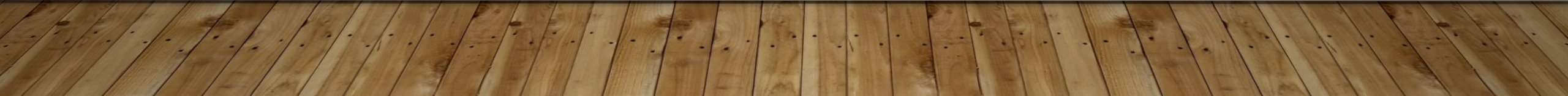 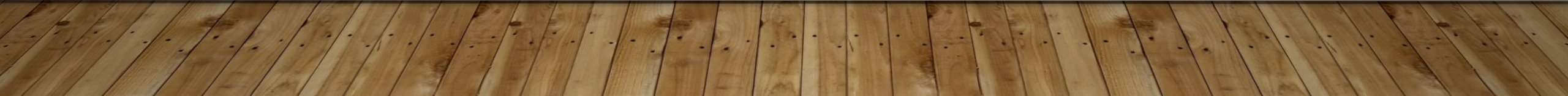 System Edukacji w rumunii
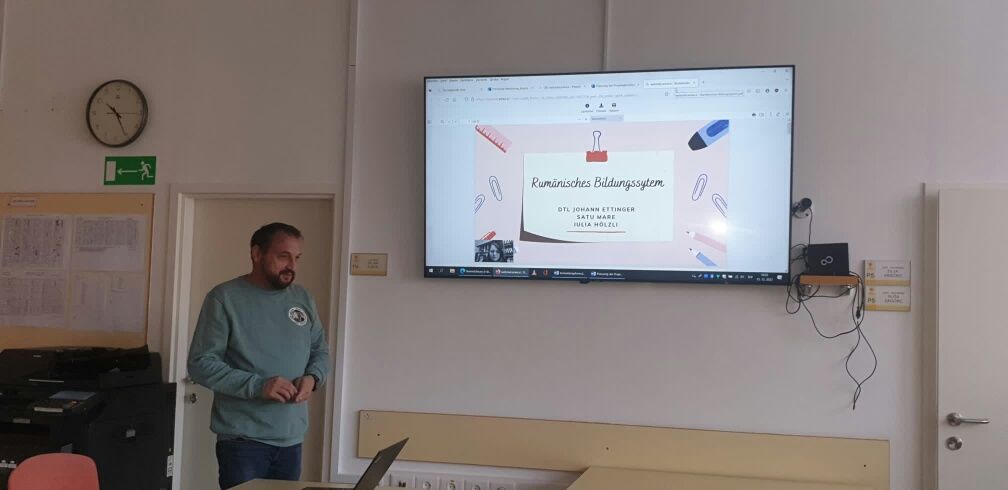 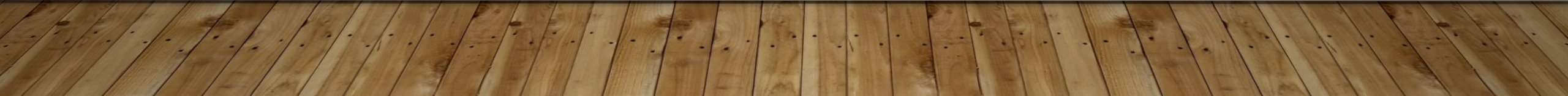 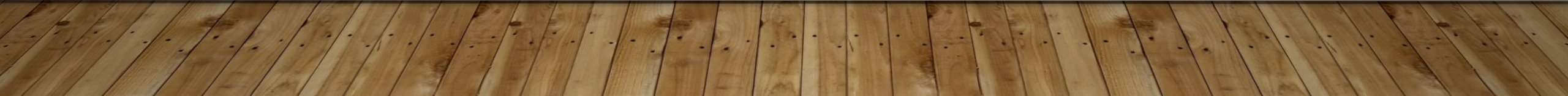 Rzeka Mur płynąca na Pograniczu Słowenii I Austrii
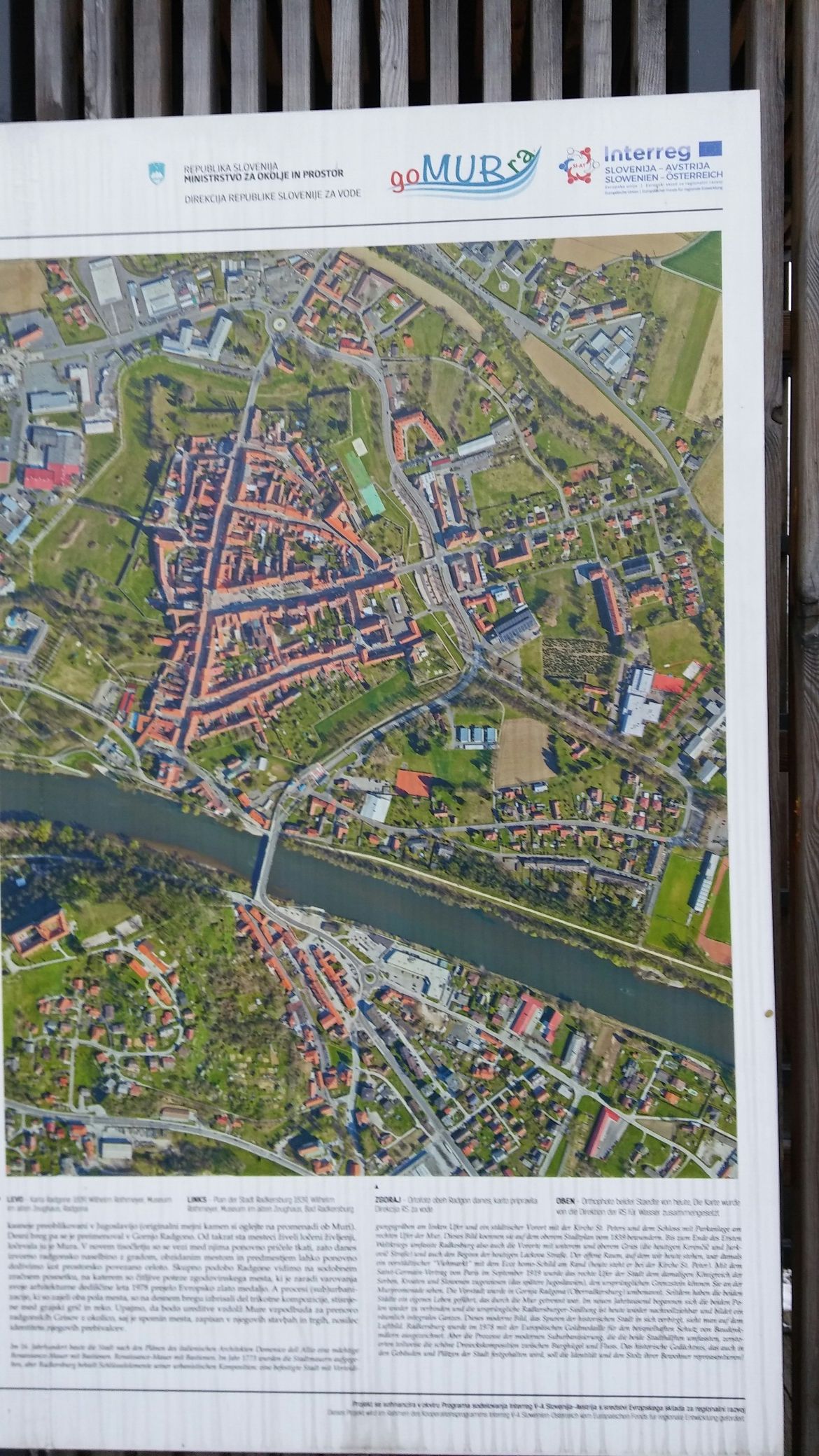 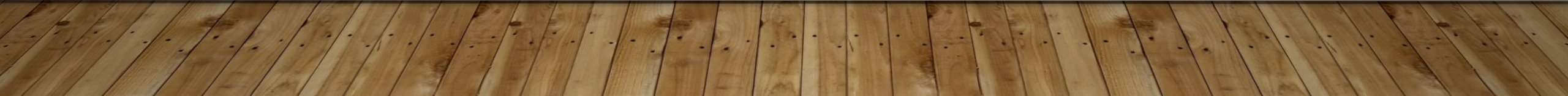 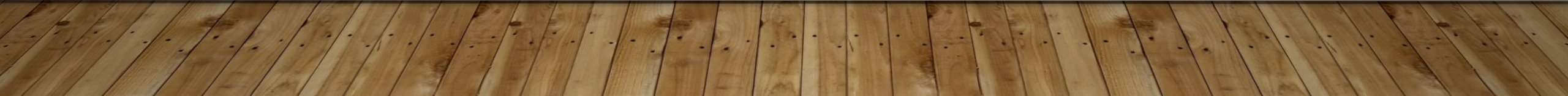 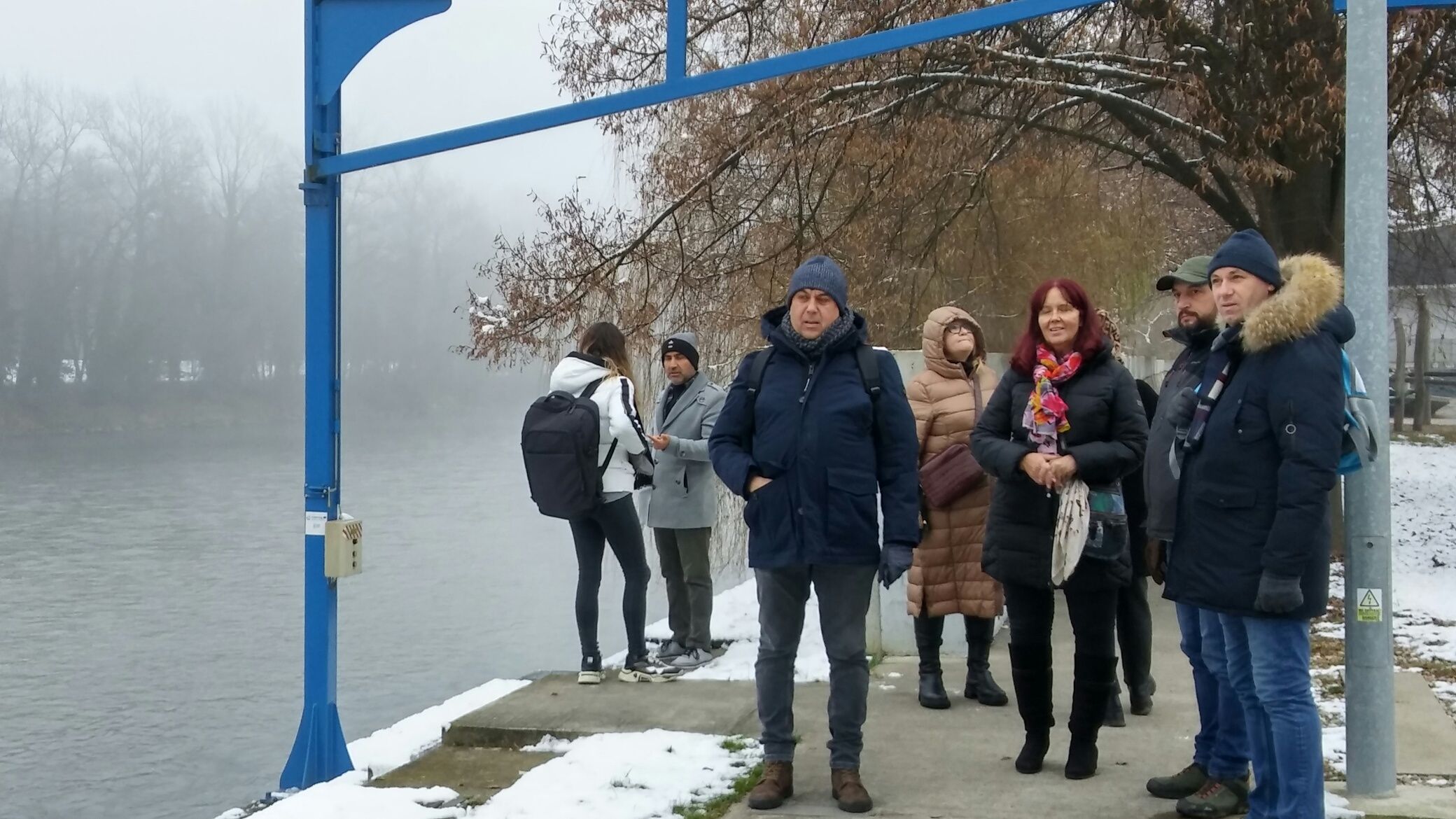 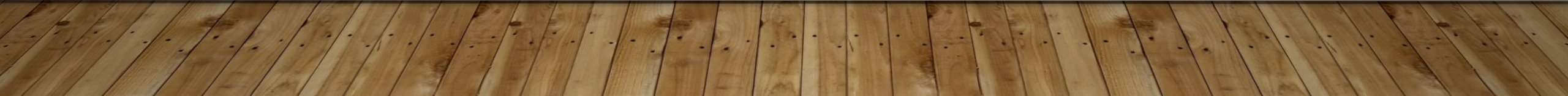 Muzeum w Gornja Radgona – sala Cesarzowej Austriackiej - Sisi
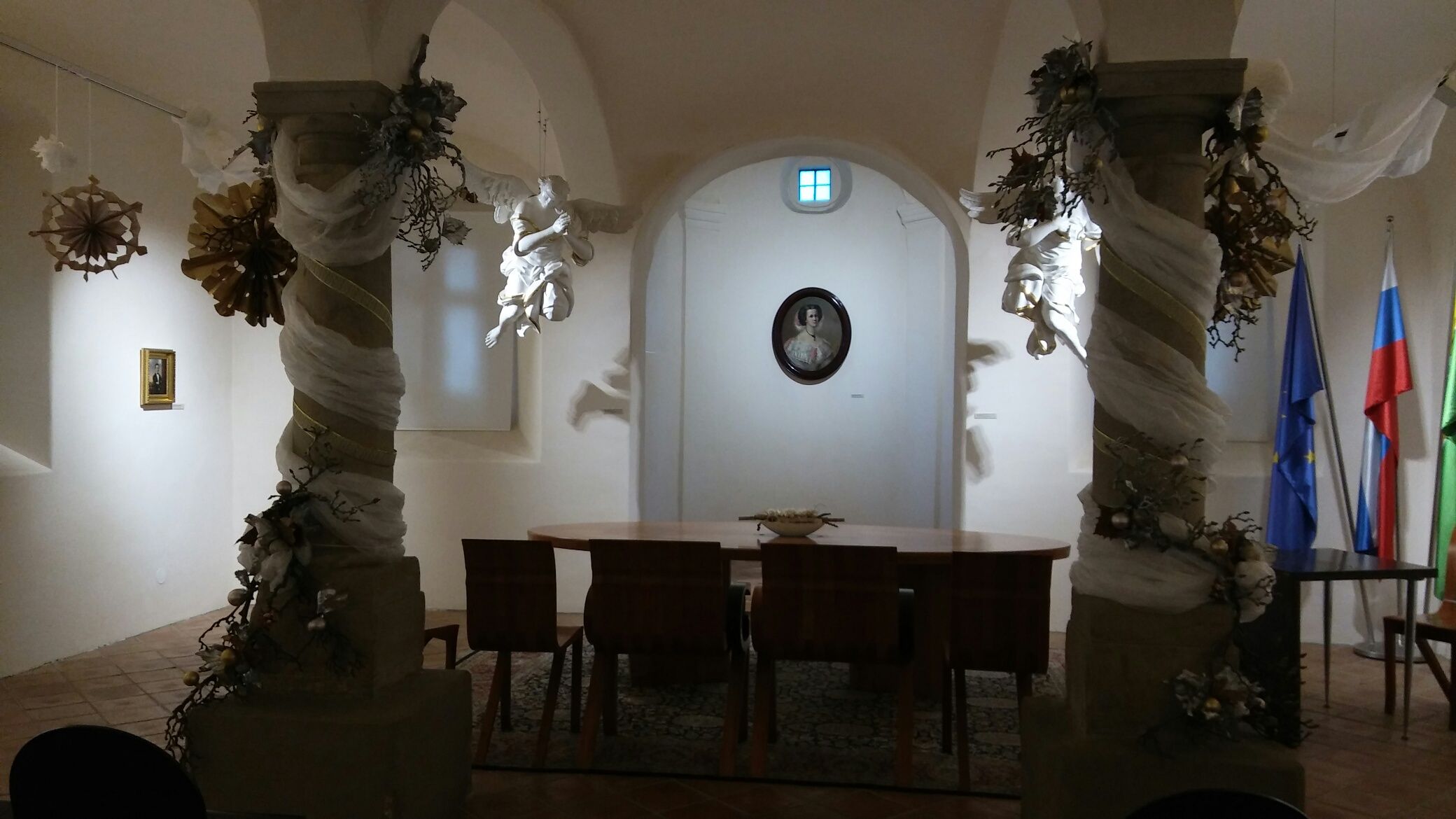 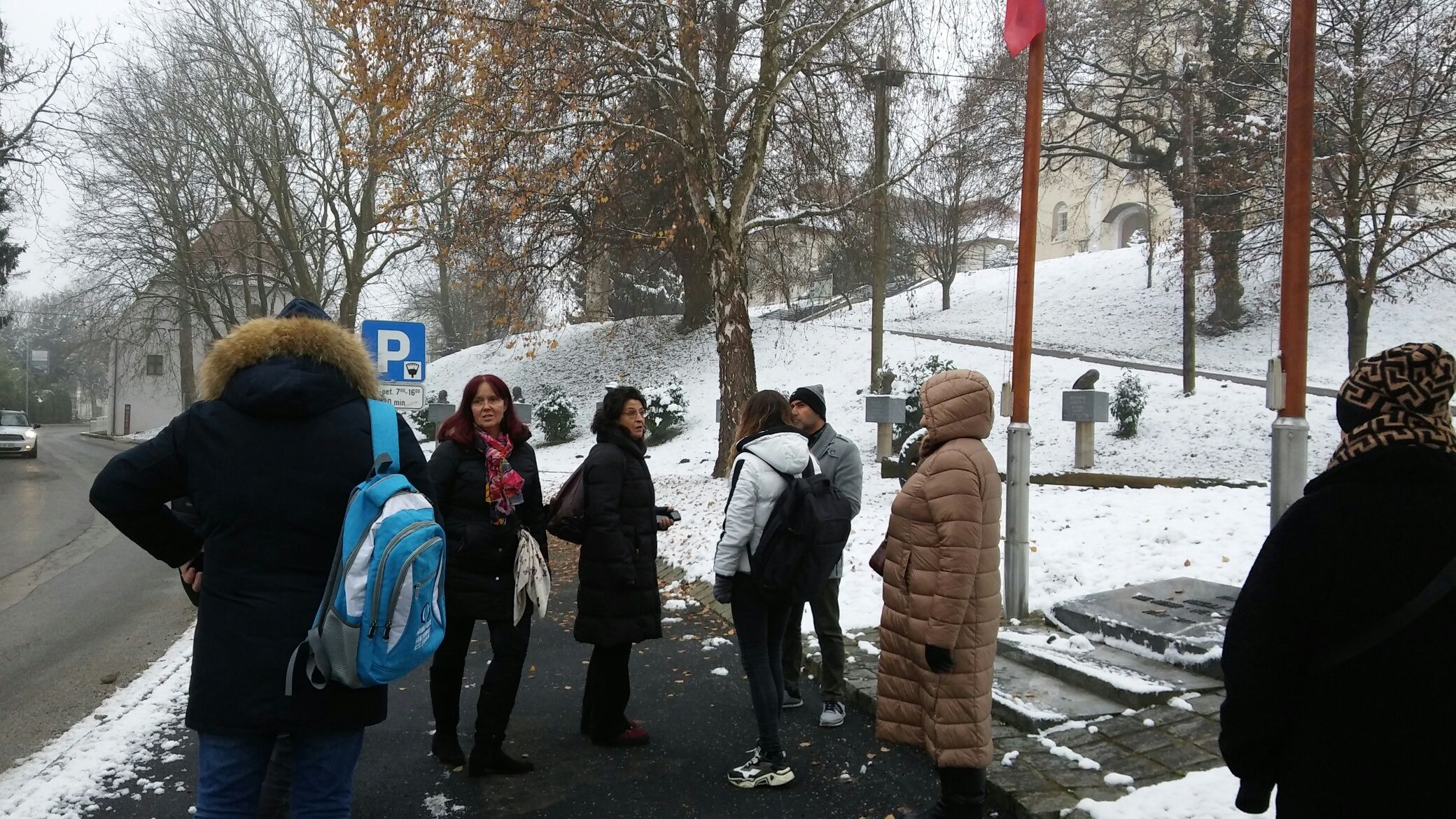 Aleja zasłużonych dla Gronja Radgona
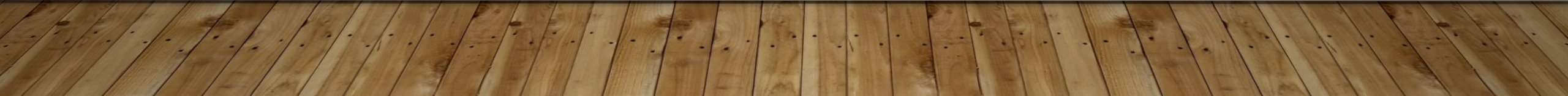 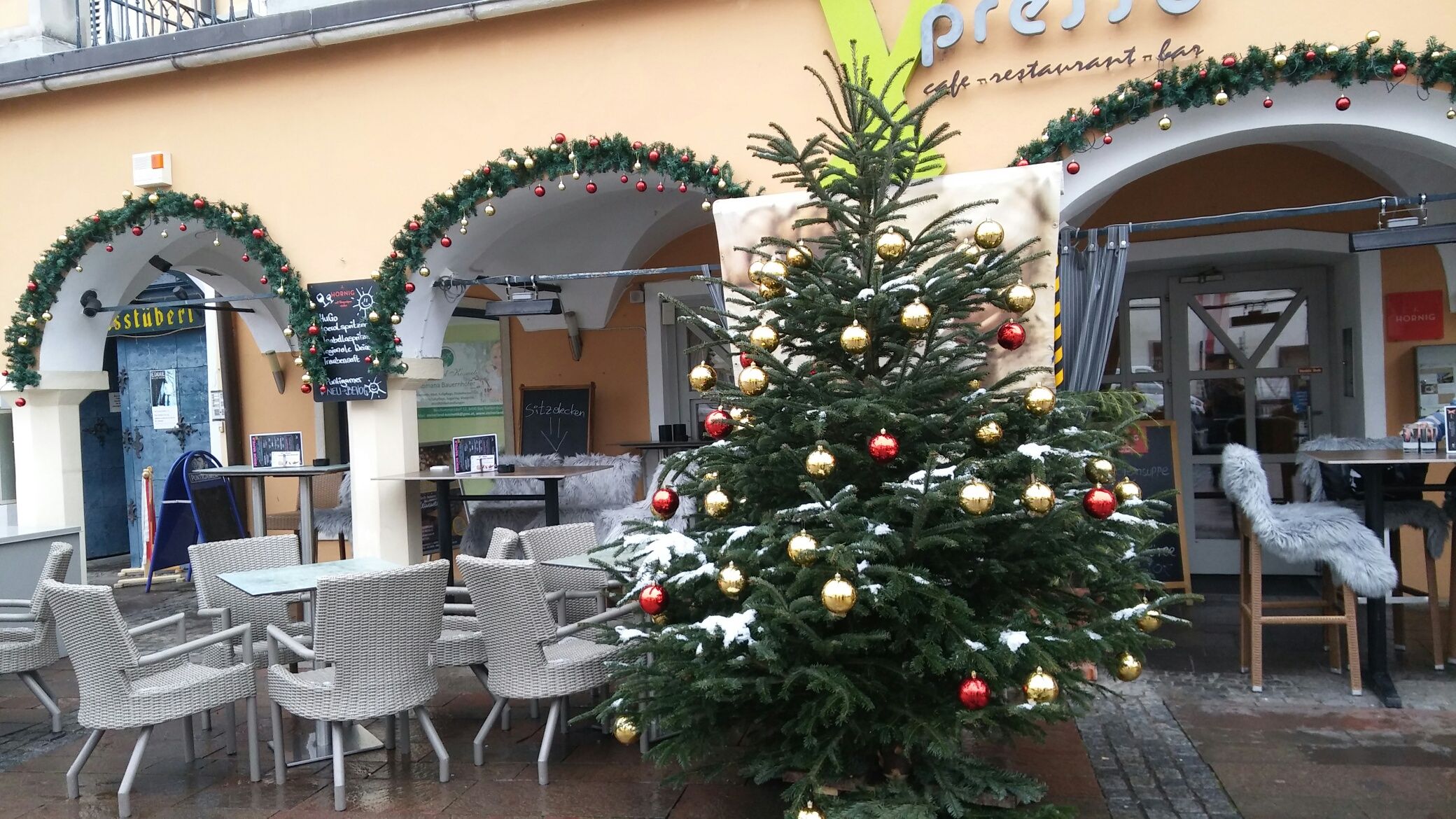 Bad Radgesburg- miasteczko po stronie Austryjackiej
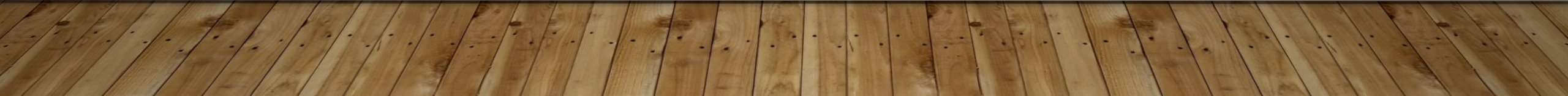 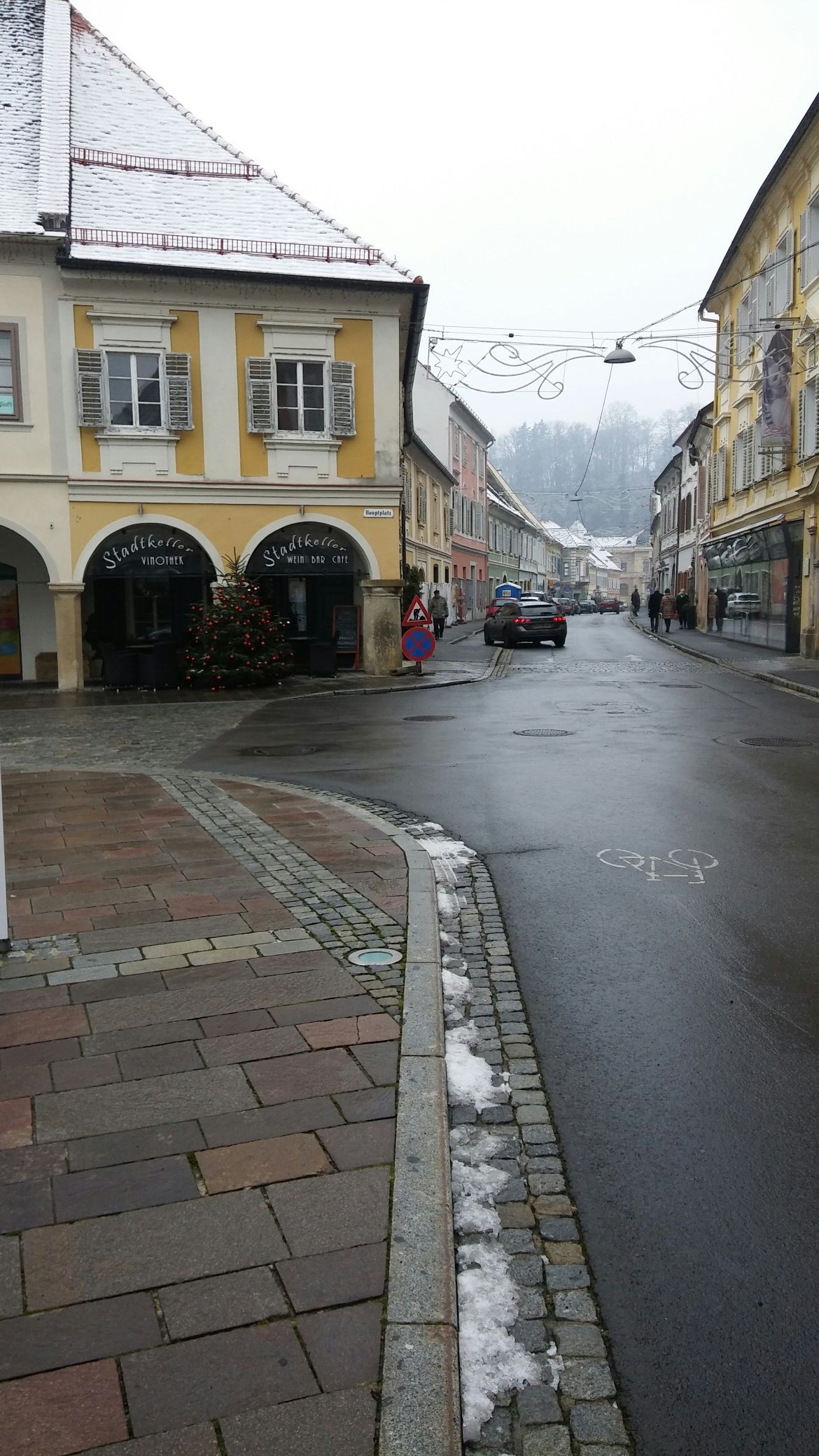 W Bad Radgesburg
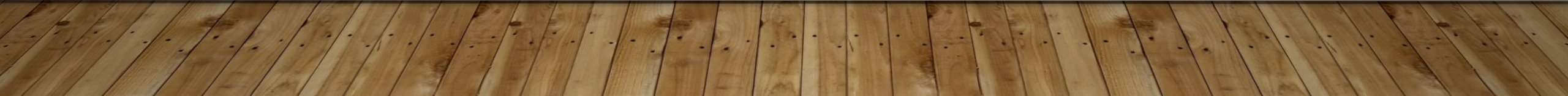 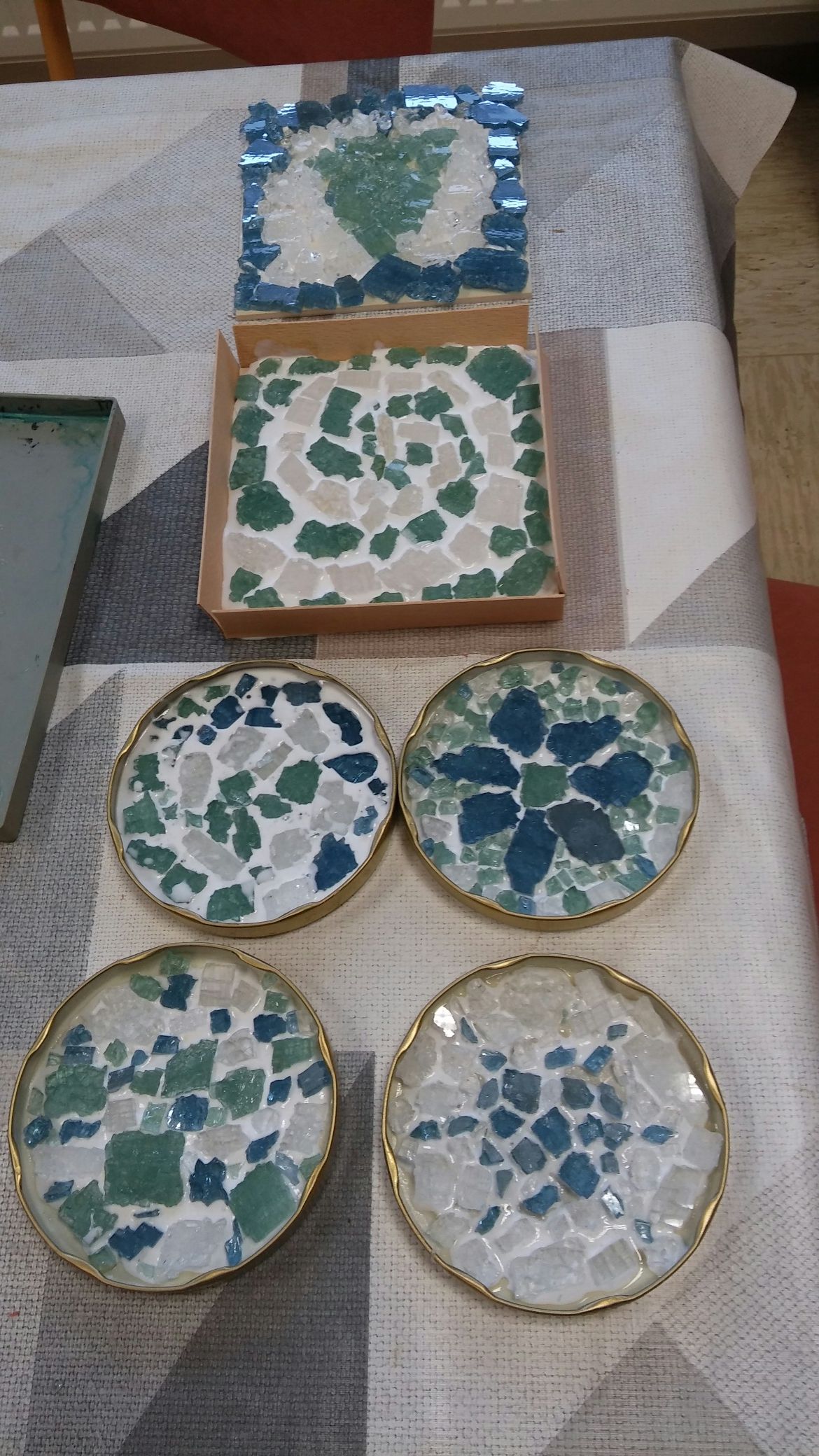 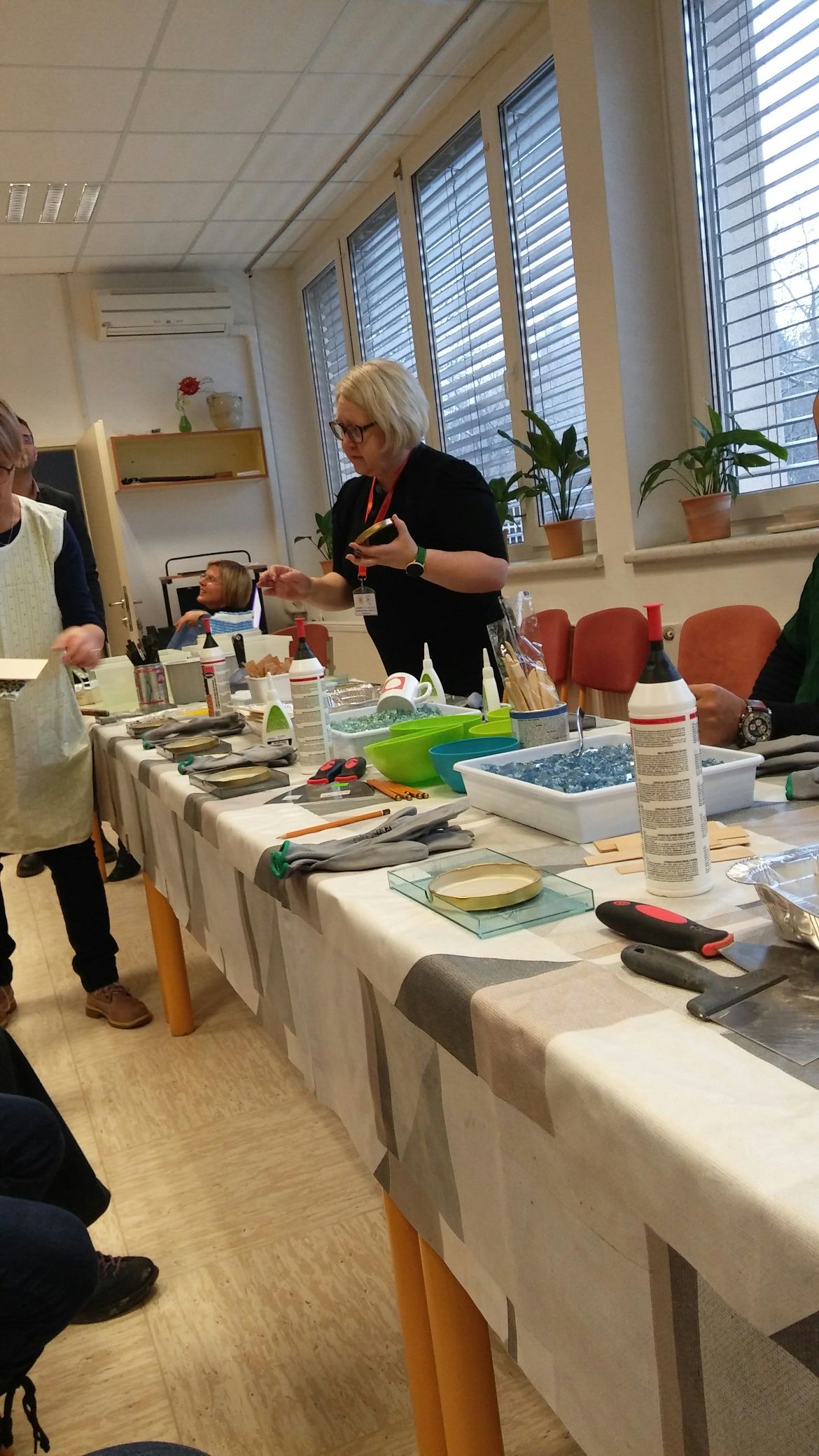 Kreatywnie spędzamy czas w szkole
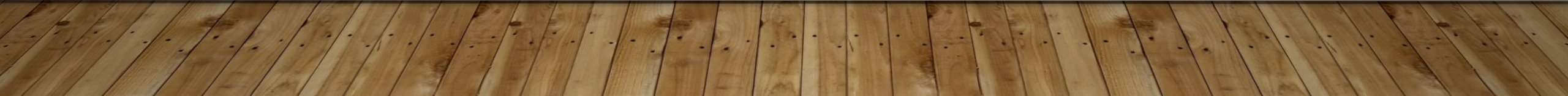 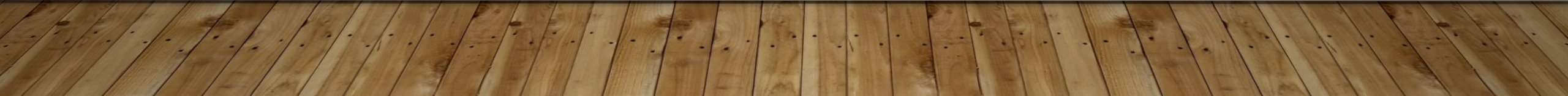 A Po pracy czas na  coś słodkiego …
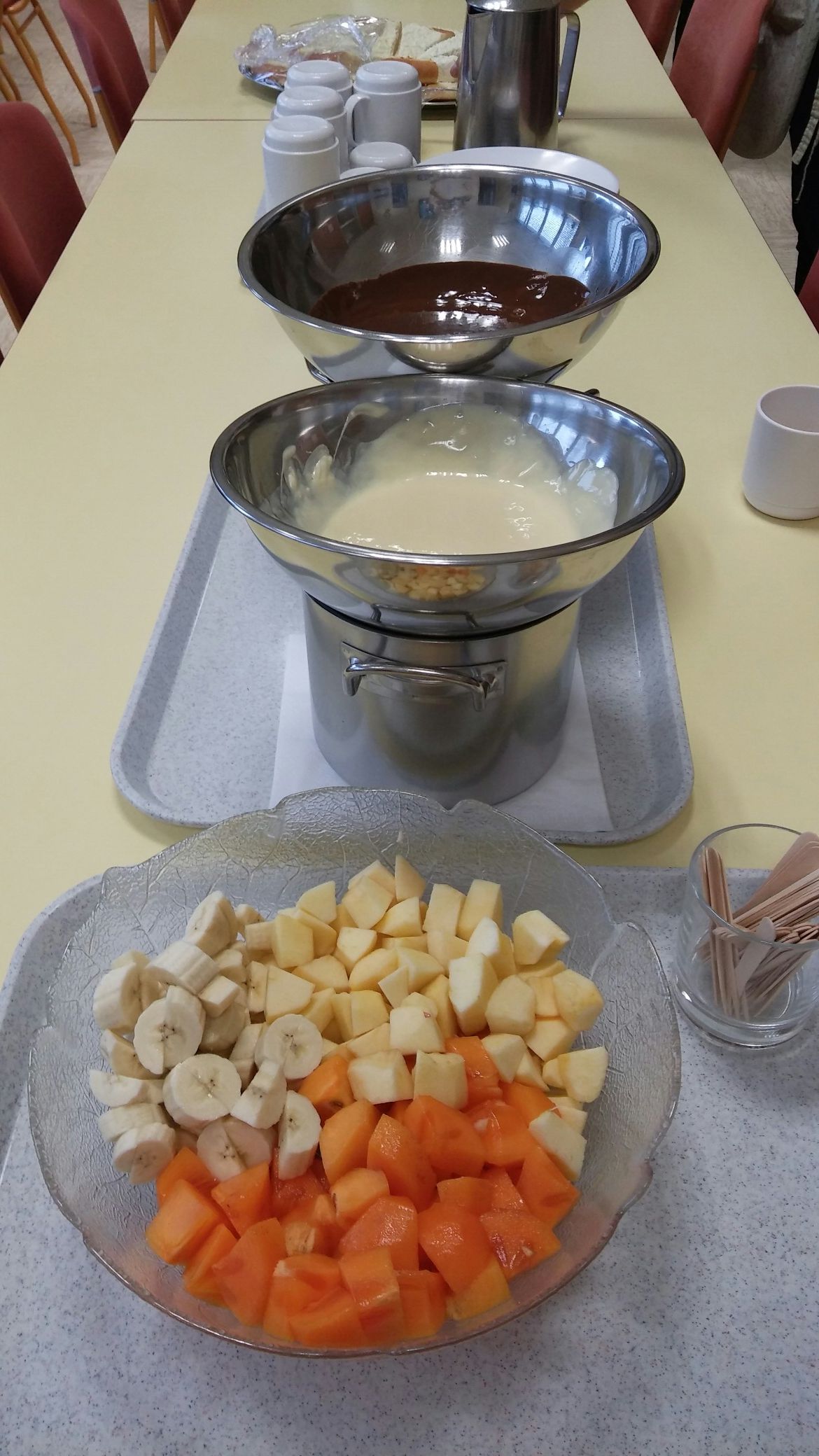 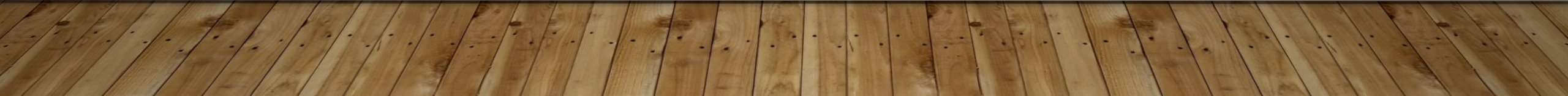 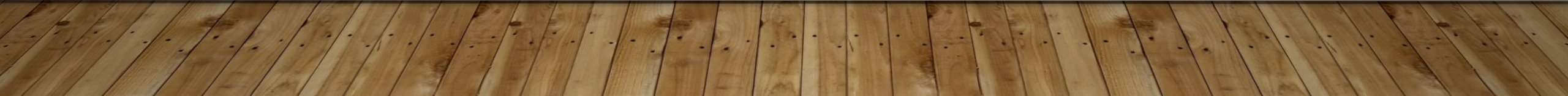 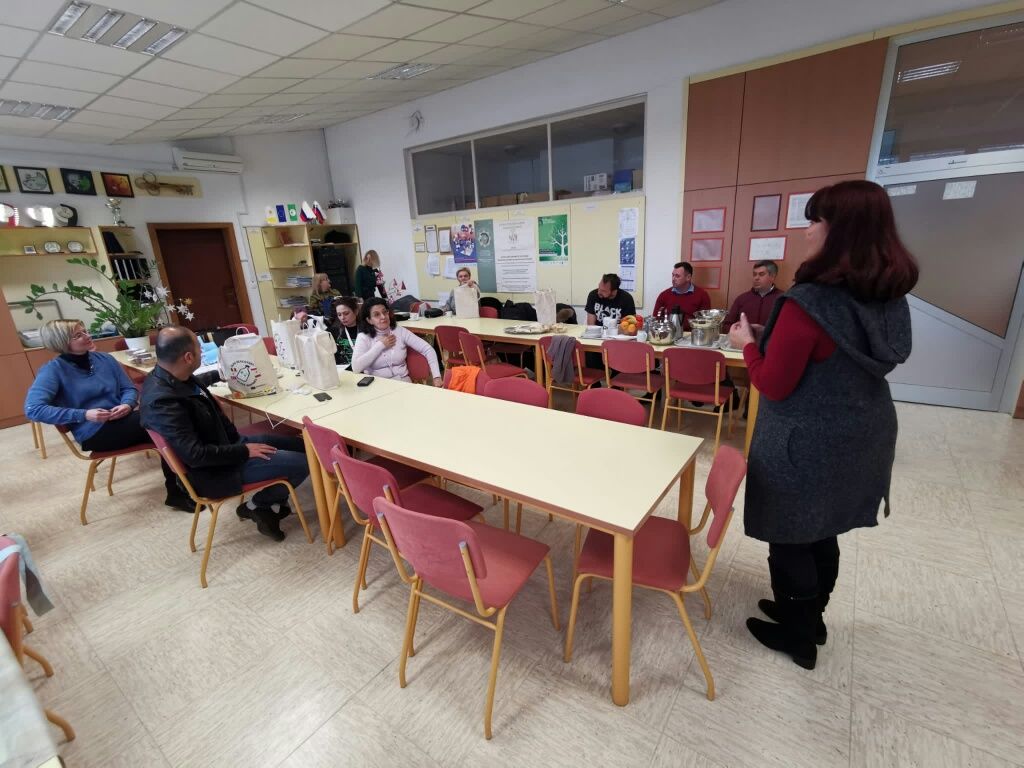 Podsumowanie wspólnie spędzonego czasu
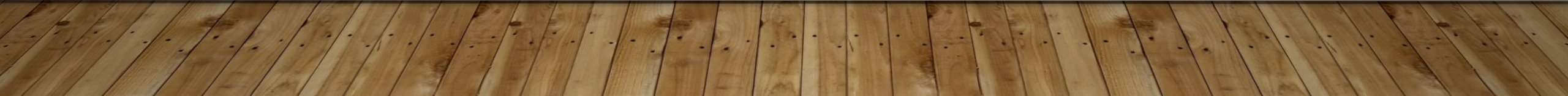 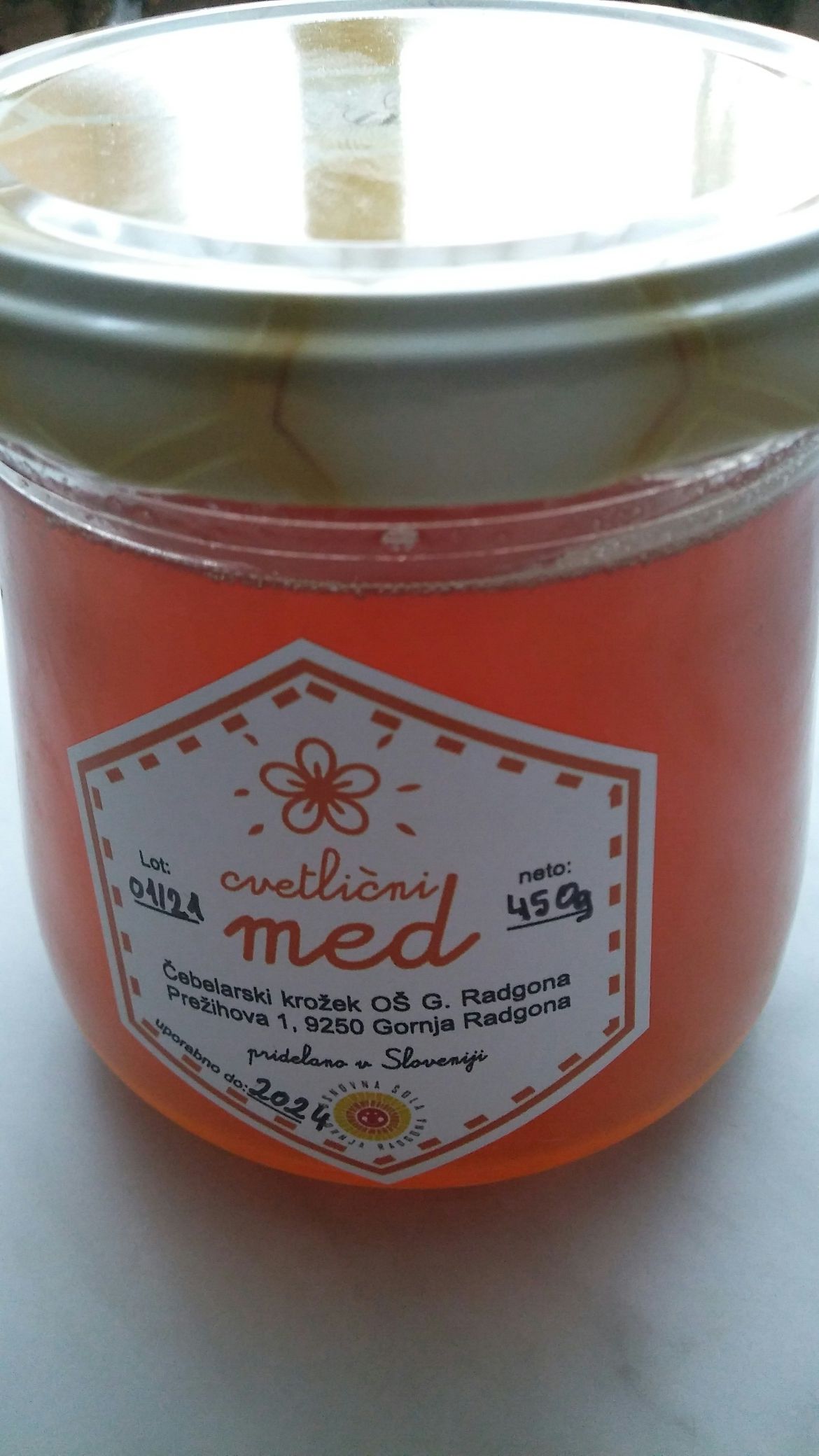 Prezent ze szkoły w Gornja RadGona- miód ze  szkolnej pasieki
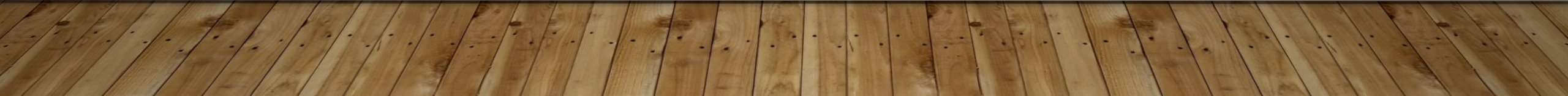 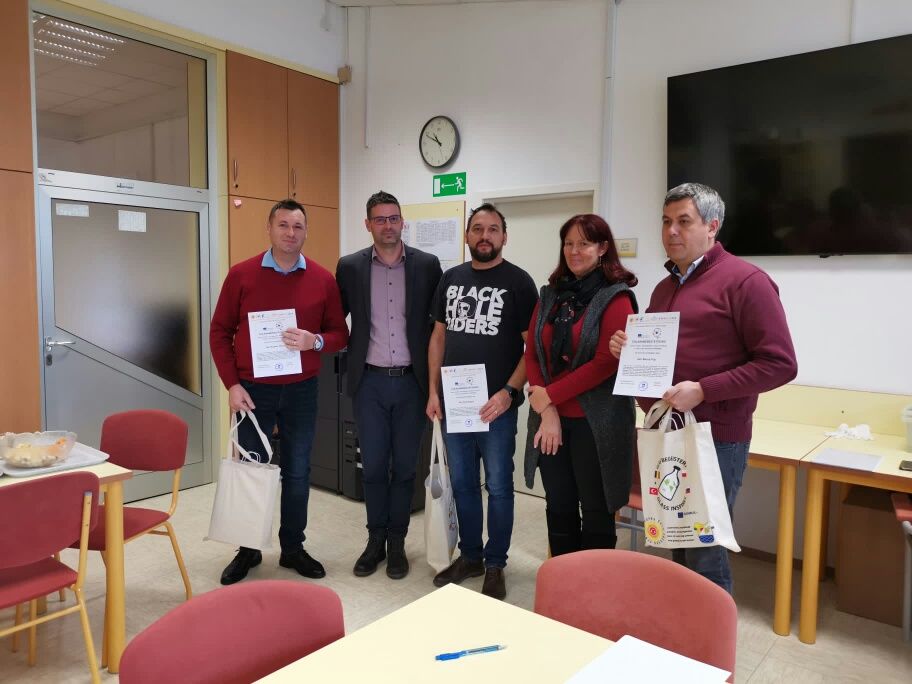 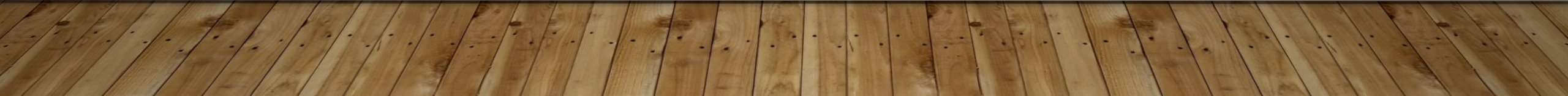 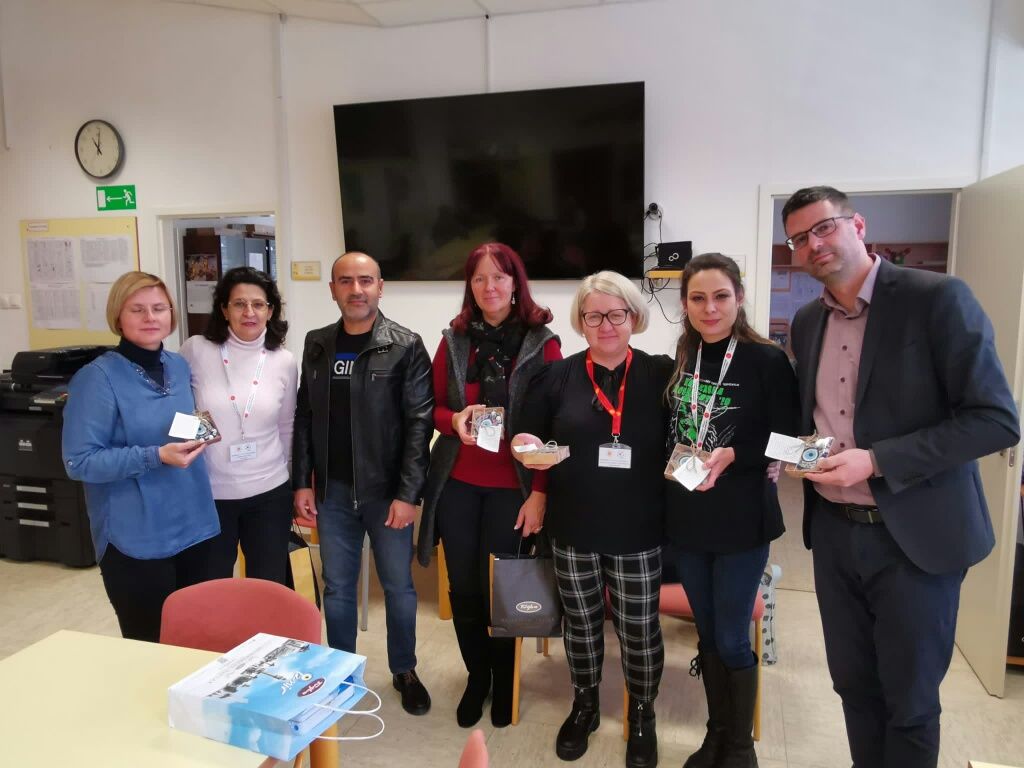 Dziękujemy/ Vielen Dank / 
Thank You
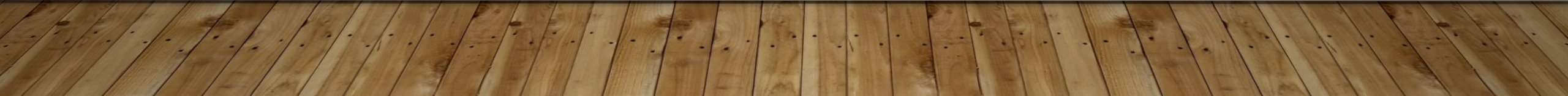 Wywiad udzielony dla lokalnego Radia:
“ Radio Murski val v zivo”
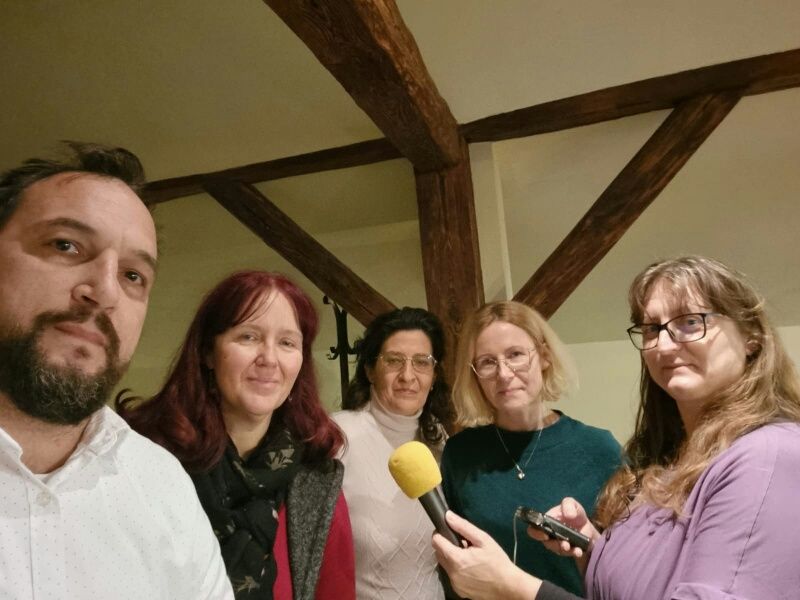 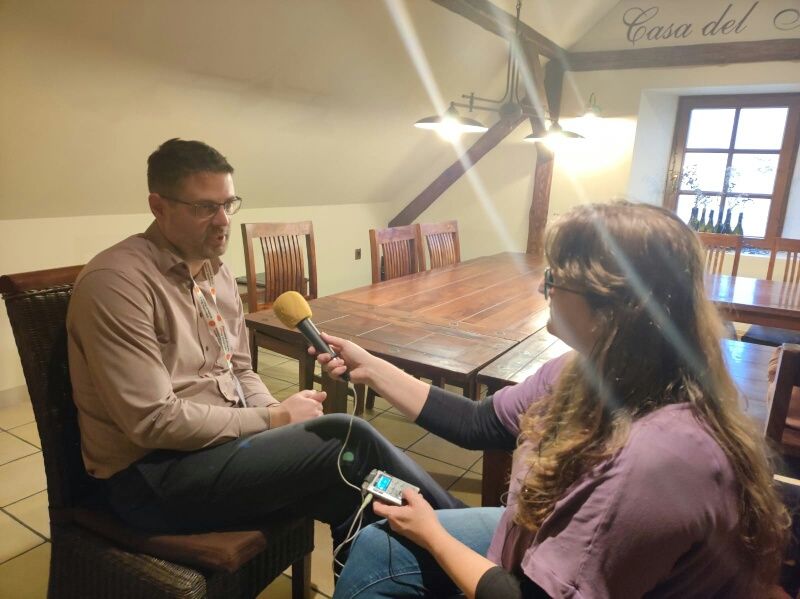 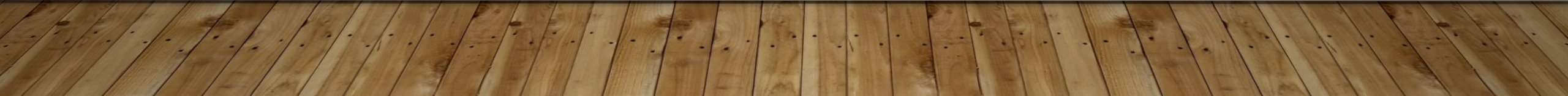 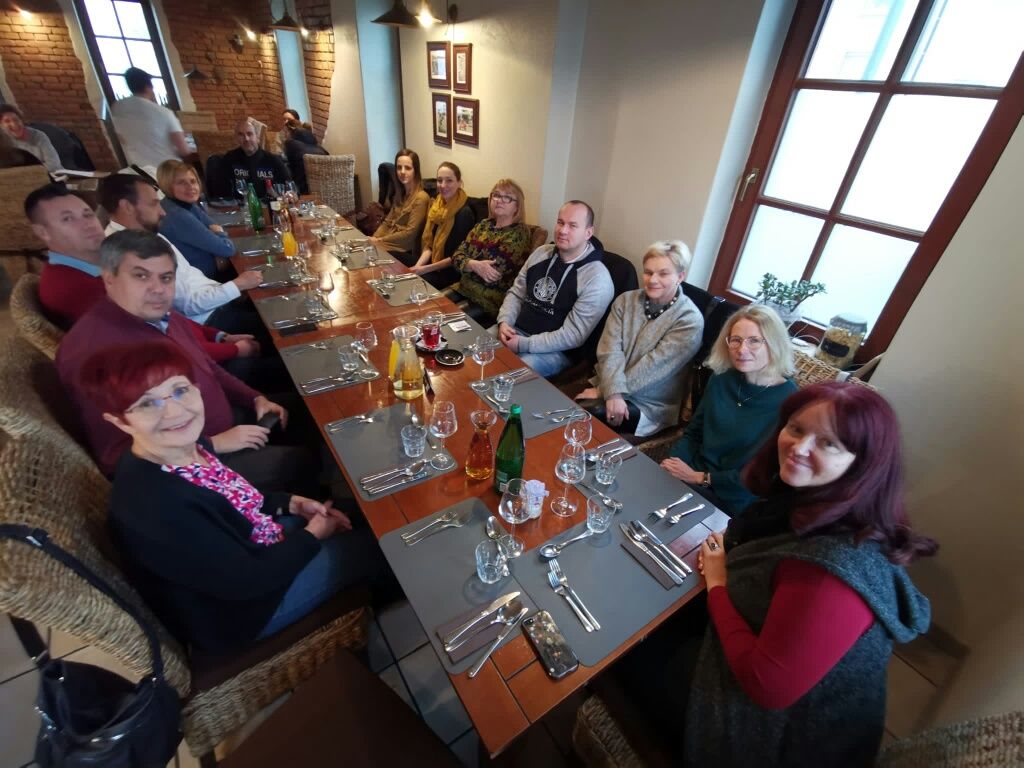 Pożegnalny obiad
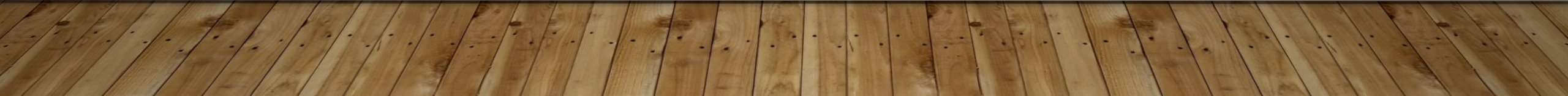 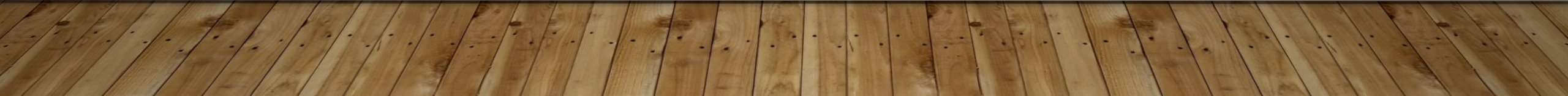 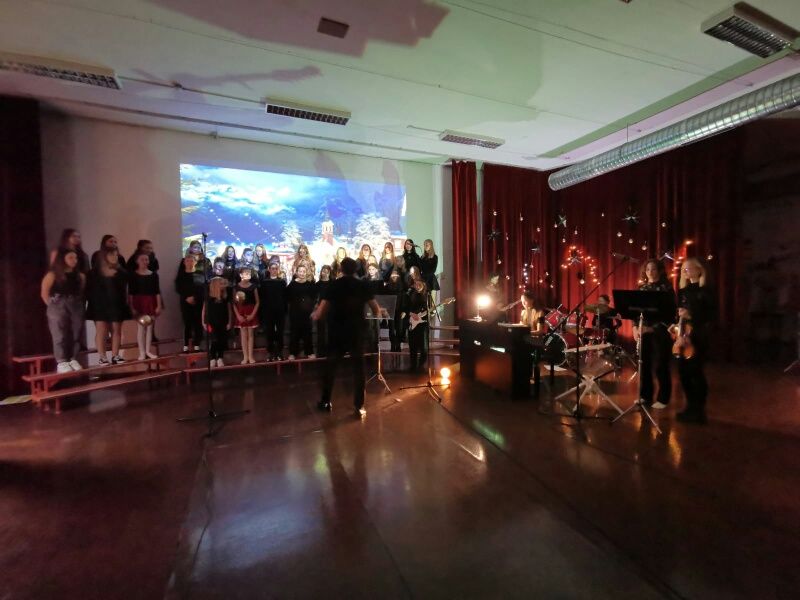 Koncert Świąteczny  w szkole
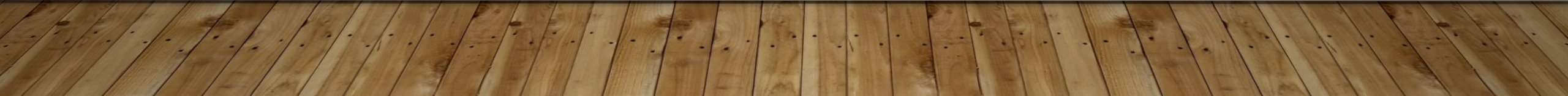 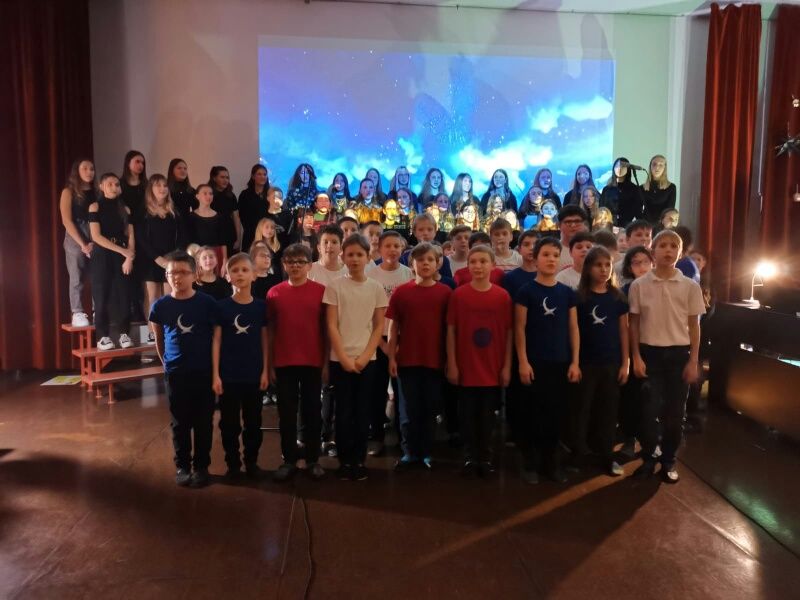 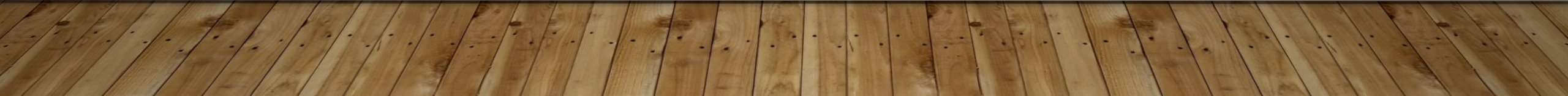 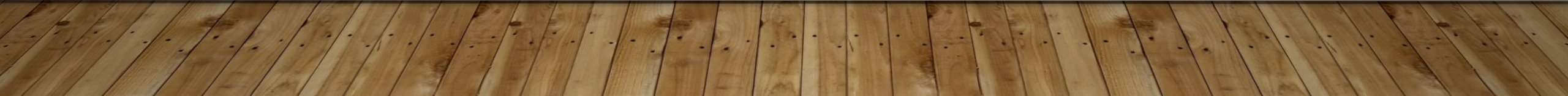 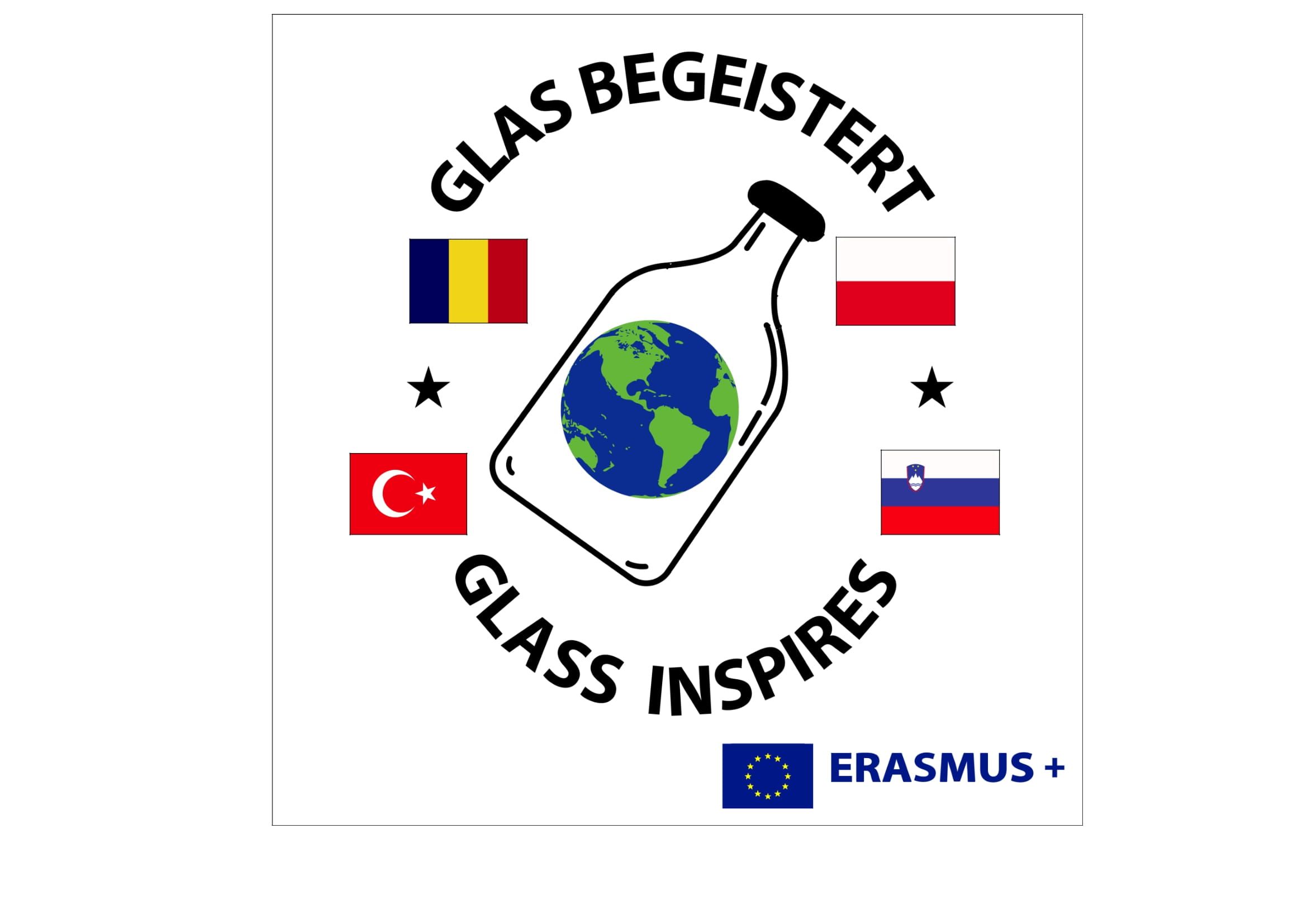 Projekttreffen in slovenien ist zu Ende gegangen aber wir treffen uns im MÄrz in RumÄnien!
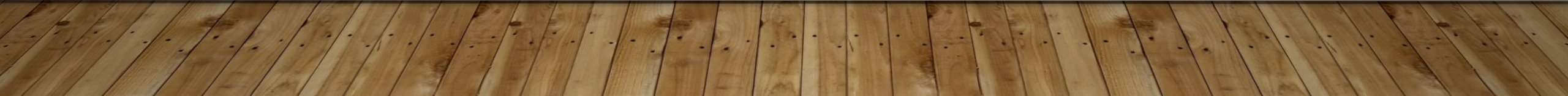 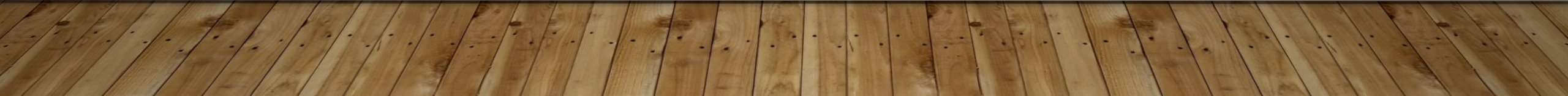 Do zobaczenia!!!
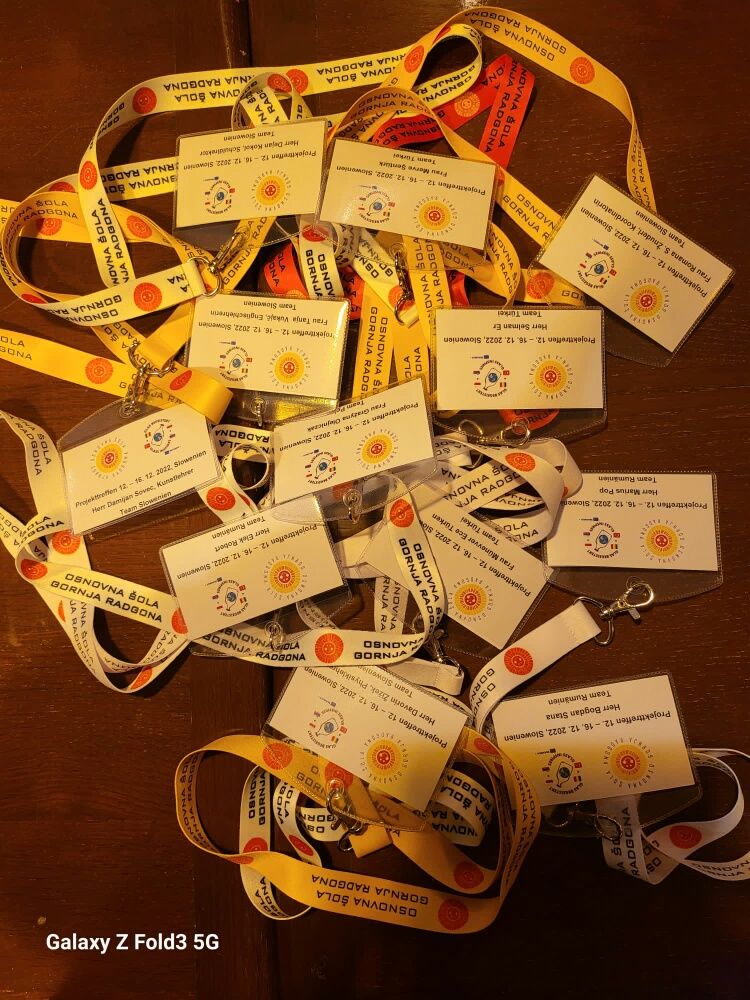 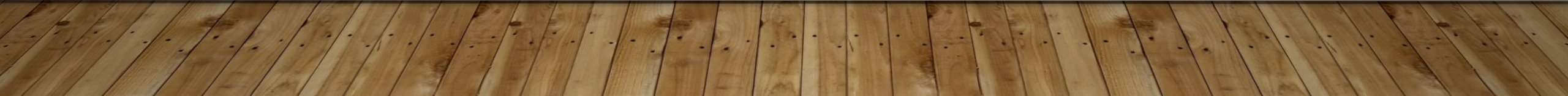